Role of Air Pollution in the Aggravation of Allergic symptoms: The Indian situation
Prevalence of AR in India: The International Study for Asthma and Allergies in Childhood (ISAAC): Indian data2
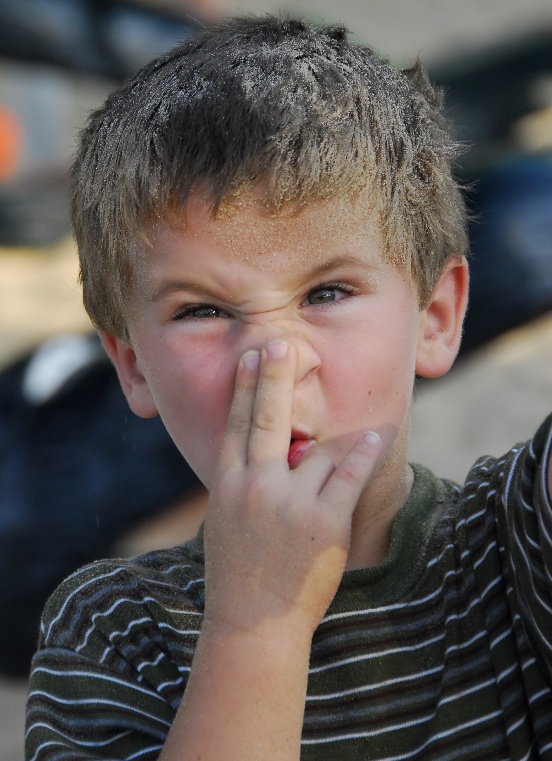 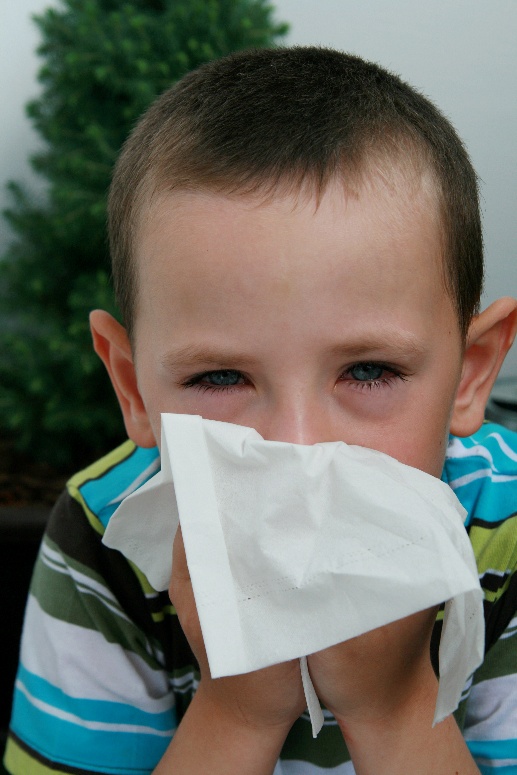 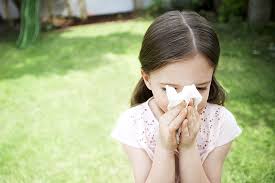 Allergic rhino conjunctivitis
Only nasal symptoms
Asia Pac Allergy. 2012;2(2):93-100
[Speaker Notes: The phase I of the International Study for Asthma and Allergies in Childhood (ISAAC) in India exhibited that 12.5% and 18.6% of children have only nasal symptoms in the 6-7 year age-group and 13-14 year age-group, respectively. It was reported that allergic rhinoconjunctivitis was seen in 3.2% and 6.3% of children in the 6-7 year age-group and 13-14 year age-group, respectively. The phase III of ISAAC exhibited that the prevalence of current nose symptoms increased to 12.9% in the 6-7 age-group and 23.6% in the 13-14 year age-group, while the prevalence of allergic rhinoconjunctivitis increased to 3.9% and 10.4% respectively.]
Studies with prevalence of AR and asthma from various regions of India
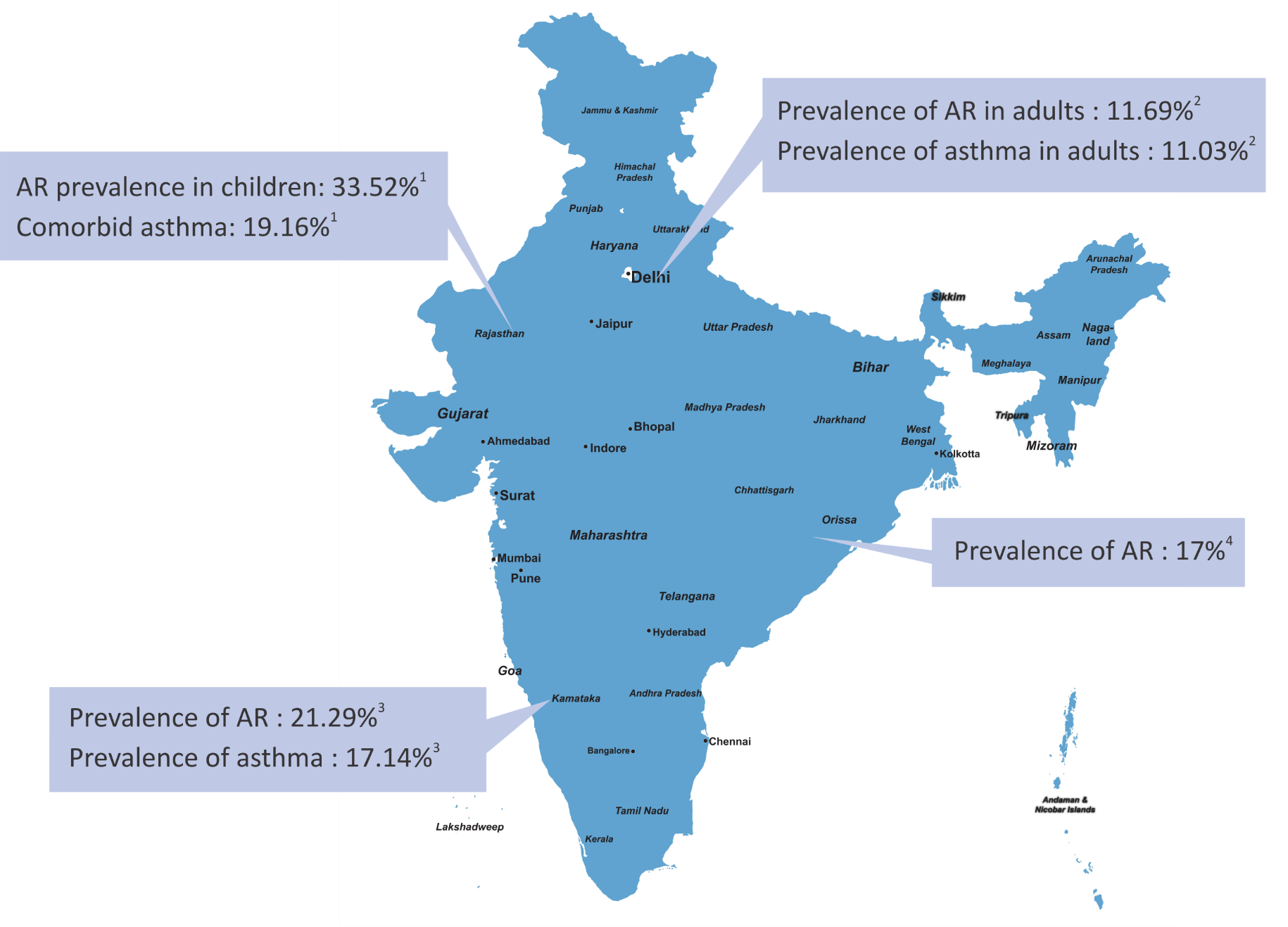 World Allergy Organ J. 2013;6(Suppl 1):P164; 2. Indian J Allergy Asthma Immunol. 2006;20(2):90-97; 3. ERJ. 2014;44(Suppl 58):1187; 4. IOSR Journal of Dental and Medical Sciences (IOSR-JDMS). 2014;13(11):16-20.
NOSE: FILTER, SMELL and CONDITION
LUNGS: THE ORGAN OF RESPIRATION
In an adult, about 18,000 liters of air pass through the nose each day.
Lungs–surface area 100m2
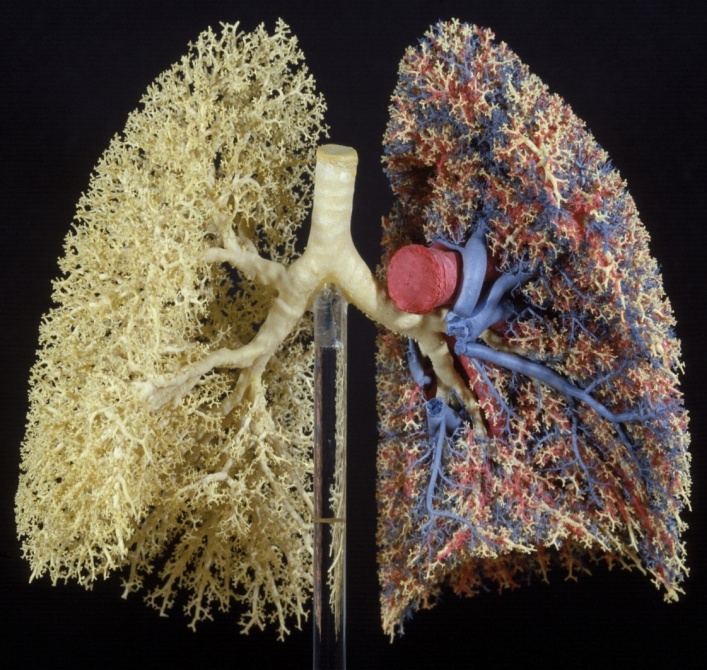 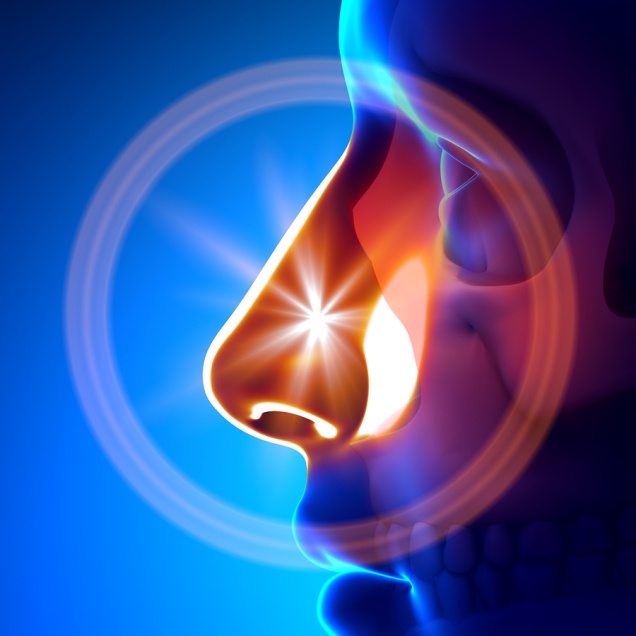 Lungs - 10,000+ Lts air pass in and out every 24 hours
Lungs - 10,000 Lts blood pass every 24 hours
420 Lts of oxygen required every day
350 Lts of CO2 excreted every day
Lung health and Diseases, American Lung Association_www.lung.org
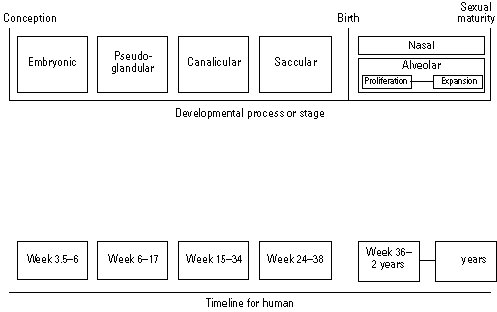 10 X 106 Alveoli
300 X 106 Alveoli
     (age 8)
RESPIRATORY DEVELOPMENT:CONTINUES THROUGH LINEAR GROWTH
External Influences on

Growth/structure 
 Second-hand    tobacco smoke
 Particulates
 Ozone

Function
 Indoor air quality
 Ambient ozone
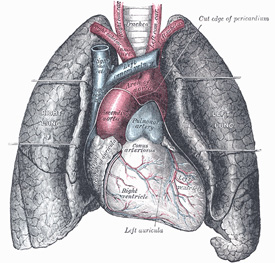 2 to 8
Dieter T , Developmental and Reproductive Toxicology 2000
[Speaker Notes: Like the nervous system, the respiratory system continues to grow and develop through linear growth. The upper section of the diagram depicts the different developmental phases of the lungs corresponding to the age of the embryo/fetus. It may be seen that at birth, a baby has about 10 million alveoli, but at age 8 years, the lungs have grown and the number of alveoli has reached 300 million. Exposures during this growth period are known to have adverse consequences on both structure (growth of the lungs, as illustrated in the diagram) and function (which is affected by indoor air quality and ozone exposure).

Figure: Dietert RR et al. Workshop to identify critical windows of exposure for children's health: immune and respiratory systems – work group summary. Environmental  Health Perspectives, 2000, 108:483-90. Reproduced with permission from Environmental Health Perspectives]
Few Risk Factors for Allergic Disease
Viral Infections
STRESS
WAO. White Book on Allergy: Update 2013. 
Accessed May 2016
 Lockett GA et al.  Allergy 2016; DOI:
10.1111/all.12882.
Pollution – Allergy Mechanistic Links
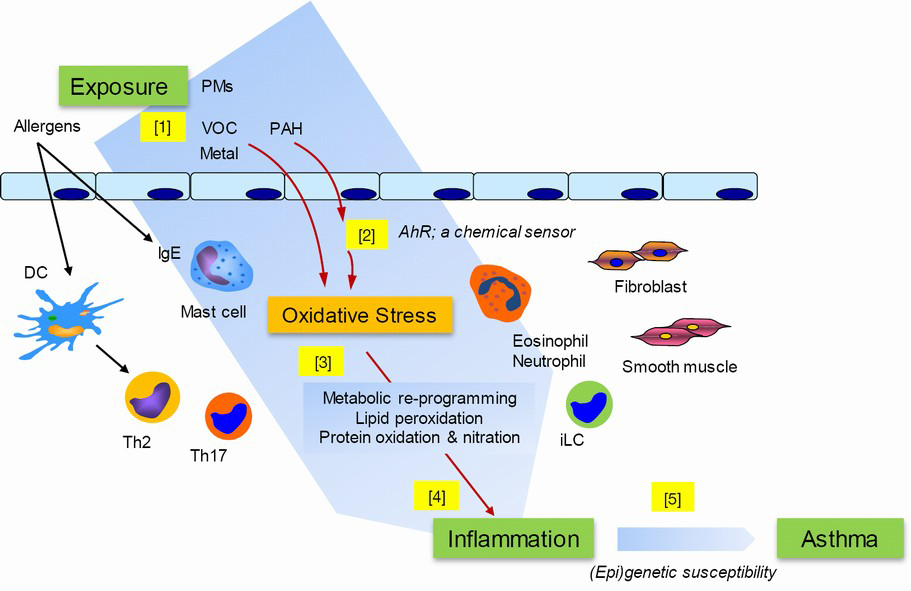 Allergy
From Huang SK et al. J Thorac Dis; 2015, 7(1):22-33.doi:10.3978/j.issn.2072-1439.2014.12.13:
India – Scope of the Problem of Air Pollution
The World Health Organization (WHO) estimates that of the 67 risk factors studied in their Global Burden of Disease project, outdoor air pollution was ranked fifth in mortality and seventh in health burden in India, contributing to over 627,000 deaths and 17.7 million healthy years of life lost in 2010.
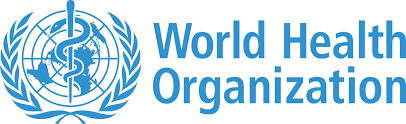 Lim SS et al. 2012.. Lancet 380:2224–60.
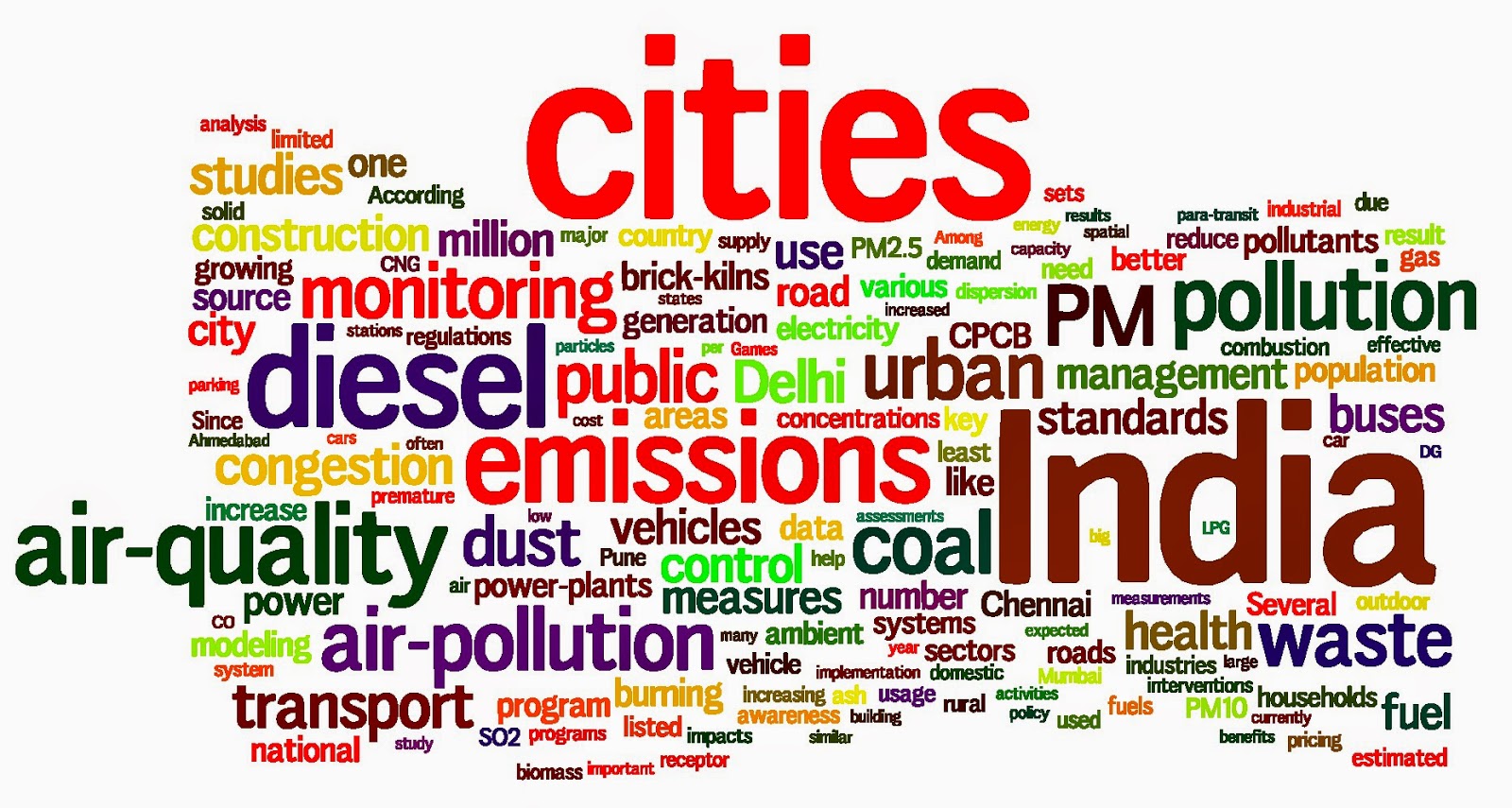 13 out of 20 most polluted cities in world are from India 
- WHO Report December 2014
Remote sensing of air pollution from space
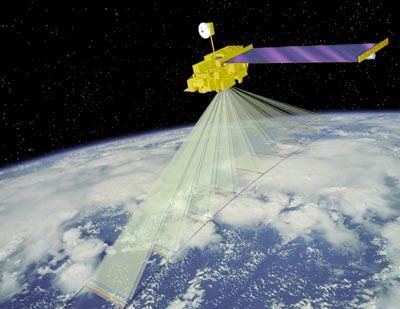 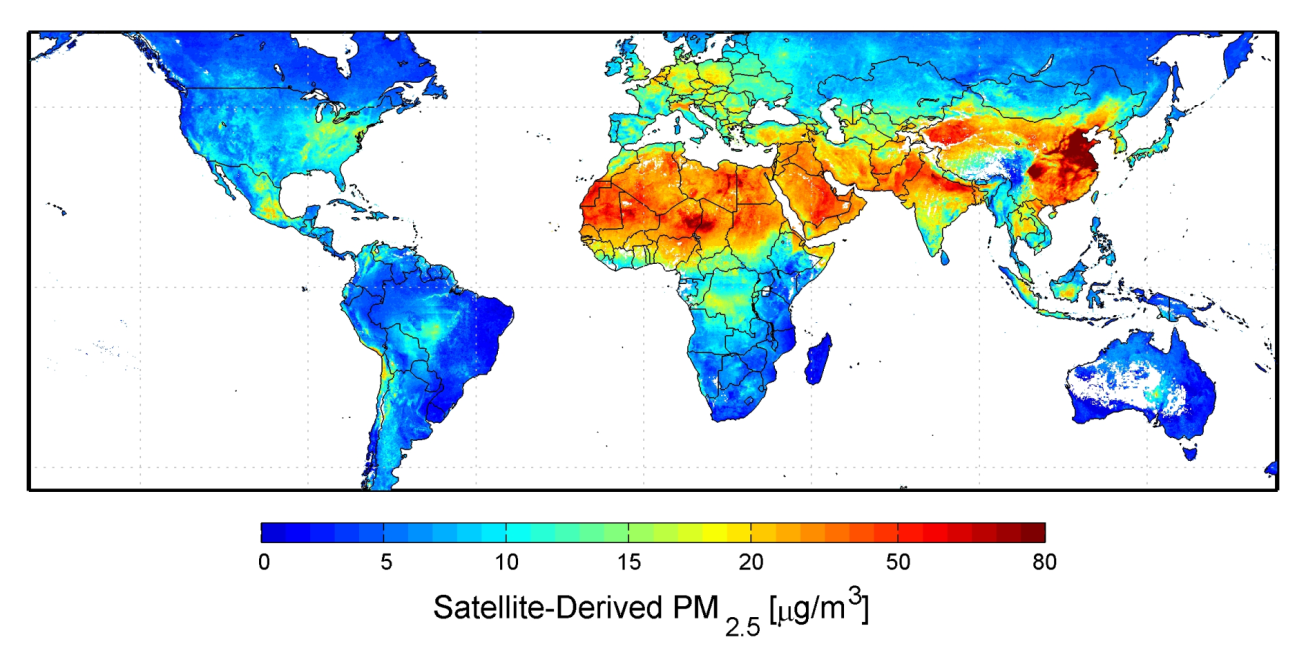 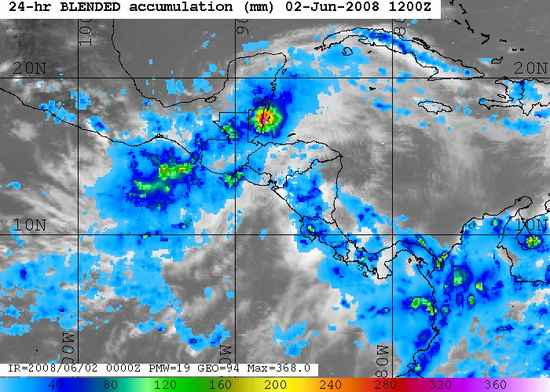 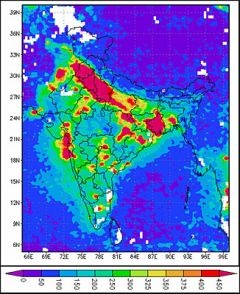 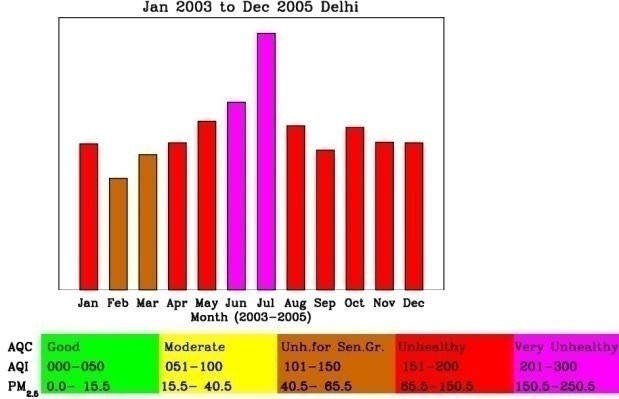 (Indian Inst. of Tropical Meteorology)
(Van Donkelaar et al. Environ Health Perspect  2010; 118(6): 847 DOI: 10.1289/ehp.0901623)
Burden from Ambient Air Pollution
Globally, 3.7 million deaths were attributable to ambient air pollution (AAP) in 2012. About 88% of these deaths occur in low- and middle-income (LMI) countries, which represent 82% of the world population. The Western Pacific and South East Asian regions bear most of the burden with 1.67 million and 936’000 deaths, respectively.
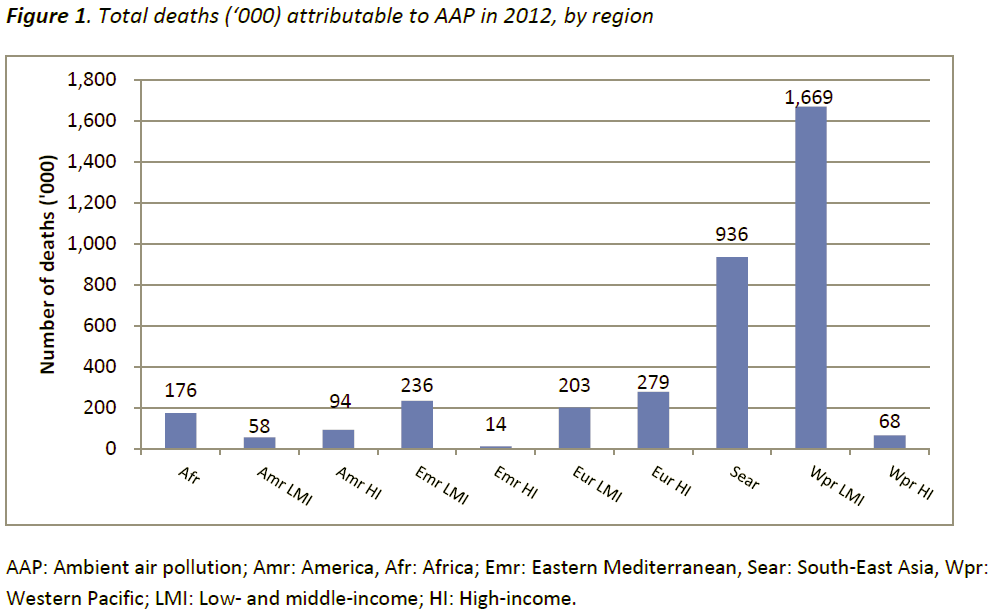 Contribution of various sectors to ambient air pollution in India
% age
Ministry of Environment & Forests, 2005
Motor vehicle fleet
Urban population
Total population
Vehicular Exhaust Rising – The Indian Scenario
WORLD SCENARIO
INDIAN SCENARIO
No. of Motor vehicles in India
1951	0.3 million
1997	37.2 million
(In 2014 will reached 70 million vehicles)
Consumption of petrol in India
1981	1.3 x 105 tonnes
1999	5.17 x 105 tonnes
Growth rate
Consumption of diesel in India
1981	3.77 lac tonnes
1999	11.9 lac tonnes
1950
1970
1990
2000
2020
(World Bank, 1990)
(Panwar TS et al, World Bank, 2002)
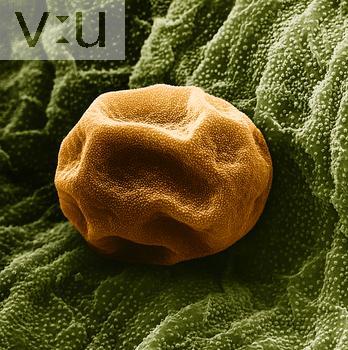 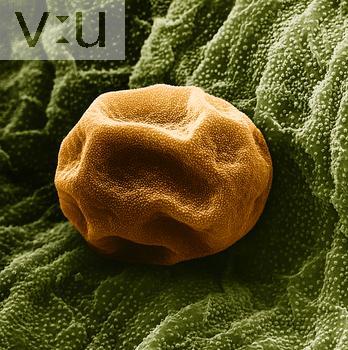   IgE
    IgE
Diesel exhaust particles increase allergen-specific IgE levels by up to 50-fold
New sensitizations have been shown to be developed by DEPs
Pollen become more allergenic when these trees grow in an urban environment
(Knox et al, Clin Exp Allergy 1997
Takenaka et al, J Allergy Clin Immunol 1995; 95: 103-115)
(Bryce M et al., Int Arch Alergy Immunol 2010; 151: 45-65)
Climate Change Impacts on Pollen
How climate change impacts  pollen:
Temperature
Increased pollen production, longer pollen season, increased potency of airborne allergens  
Proliferation of weedy plants/grass species that are known producers of highly allergenic pollen
Introduction of new allergen-producing plant species
Carbon dioxide
Precipitation
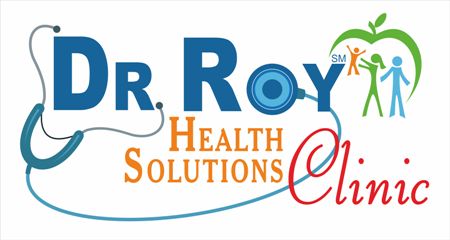 [Speaker Notes: Climate change is expected to increase pollen production, lengthen the pollen season and increase the potency of airborne allergens
Higher levels of CO2 in the atmosphere act as a fertilizer for plant growth
Warmer temperatures and increased precipitation cause some plants to grow faster, bloom earlier, and produce more pollen
Both increased temperatures and increased carbon dioxide concentrations are expected to increase plant production of pollens, and may also increase fungal growth and spore release. 
“Pollen and mold spores are allergens; they can induce and/or aggravate allergic rhinitis, asthma (already the most common childhood chronic illness), and COPD. Some experts have suggested that the global rise in asthma rates is an early health effect of climate change.”
Increased allergenicity: Recent scientific studies also suggest that climate-related temperature changes are expected to increase the potency of airborne allergens.  Such changes increase the concentration of pollen in the air, the length of the allergy season and the strength of airborne allergens, and associated increases in allergy symptoms.
Longer growing season: Temperature changes are expected to alter allergy seasons to begin earlier and last longer and the distribution of allergenic plant varieties to change over time. In one study, allowing spring to arrive 30 days earlier resulted in a 54.8% increase in ragweed pollen production
Climate change will allow certain allergen-producing plant species to move into new areas, and wind blown dust, carrying pollens and molds from outside of the United States, could expose people to allergens they had not previously contacted.  Exposure to more potent concentrations of pollen and mold may make current non-sufferers more likely to develop allergic symptoms.

Sources:
(Bernard et al, 2001; CDC, 2012; U.S. EPA, 2008; Rogers et al, 2006)]
Tropical Country with Lots of Flora...
2 years of pollen counts revealed 74 different types of outdoor pollen and 113 species of fungal spores
Weeds most common followed by grasses and tress
Grass, Tree and Weed pollen present almost all year round
Tree season April-June and October – December
Weed pollen peaked in June and July
Grass pollen peaked in September and October
Highest overall pollen in July and lowest in January
Cladosporium abundant April-July, Alternaria in May-June and Aspergillus all year round.
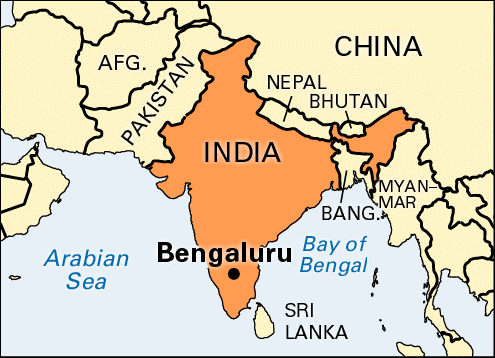 Parmeshvara V, Annual API conference, Bangalore, 1985
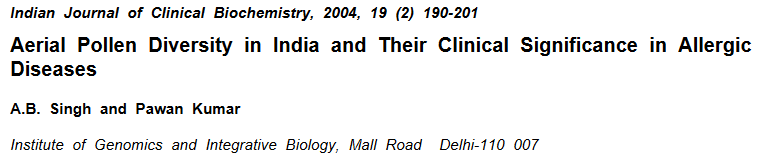 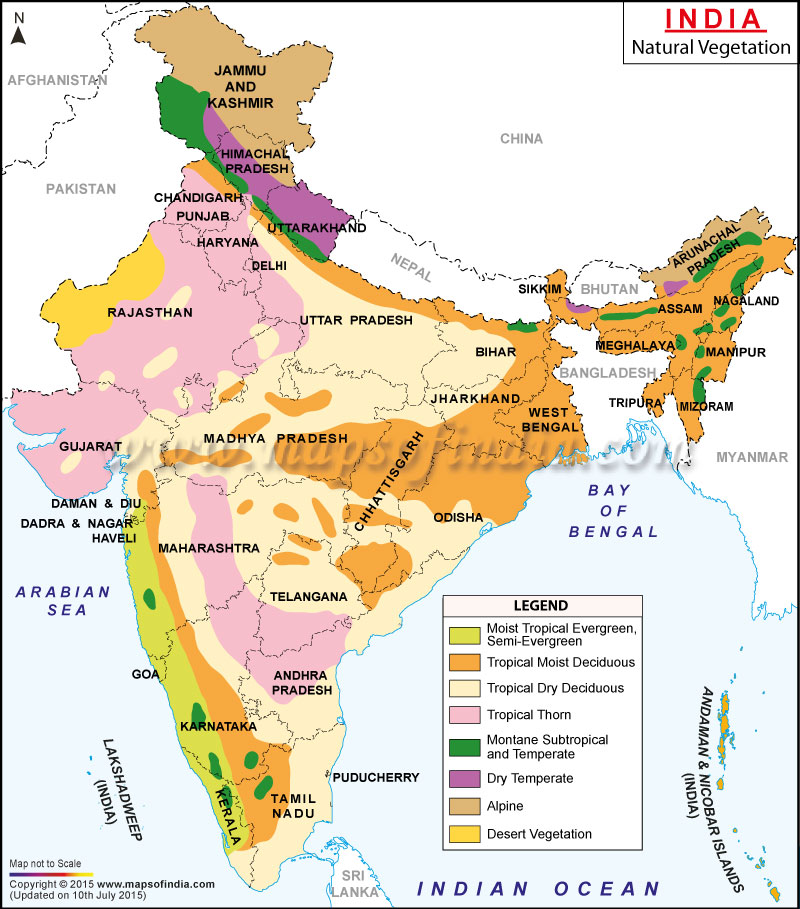 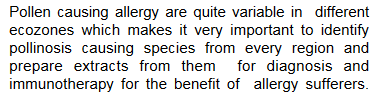 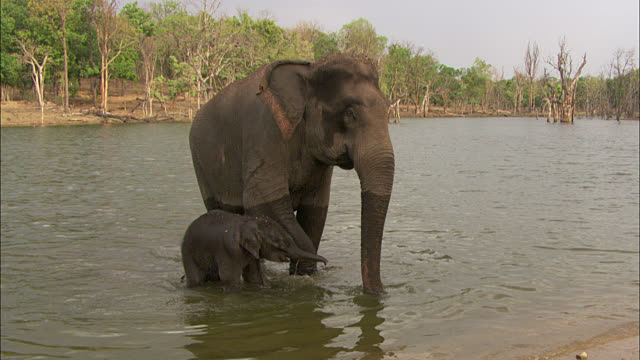 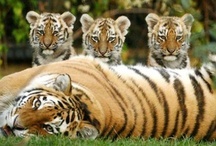 Outdoor Air Pollution Worsening Allergies
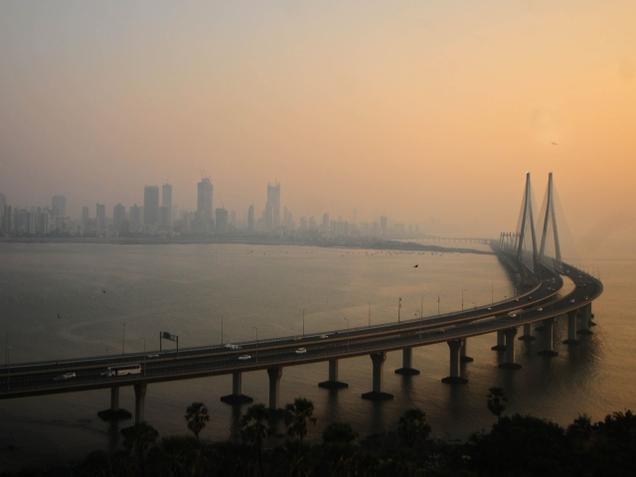 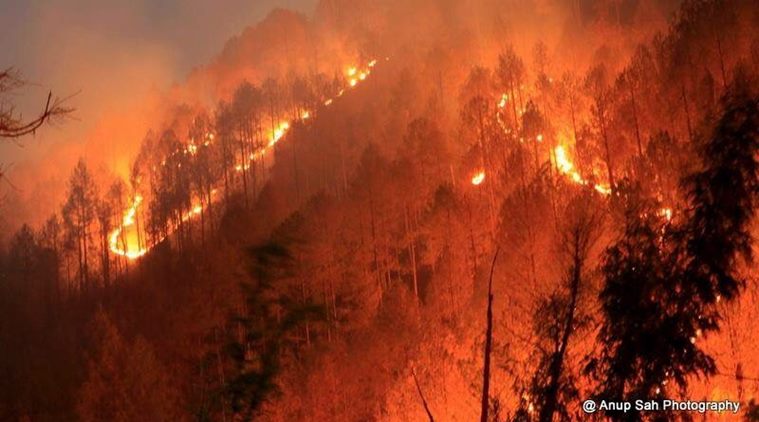 Forest Fire Uttarakhand, India
SMOG – Mumbai City
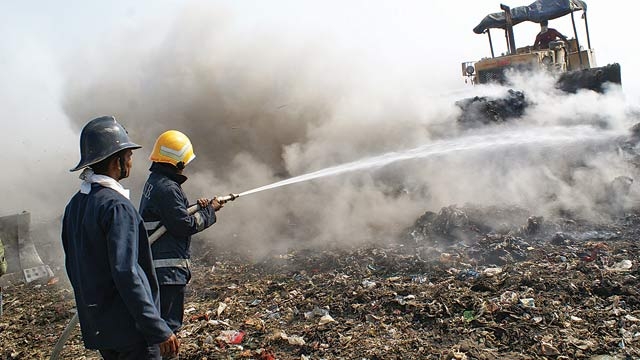 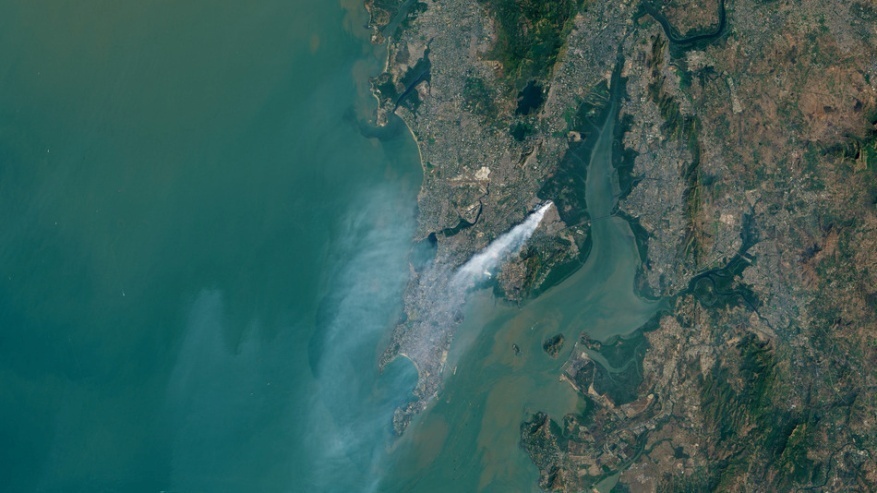 Fire at Deonar Dump, Mumbai
India – A Rich Agricultural Land
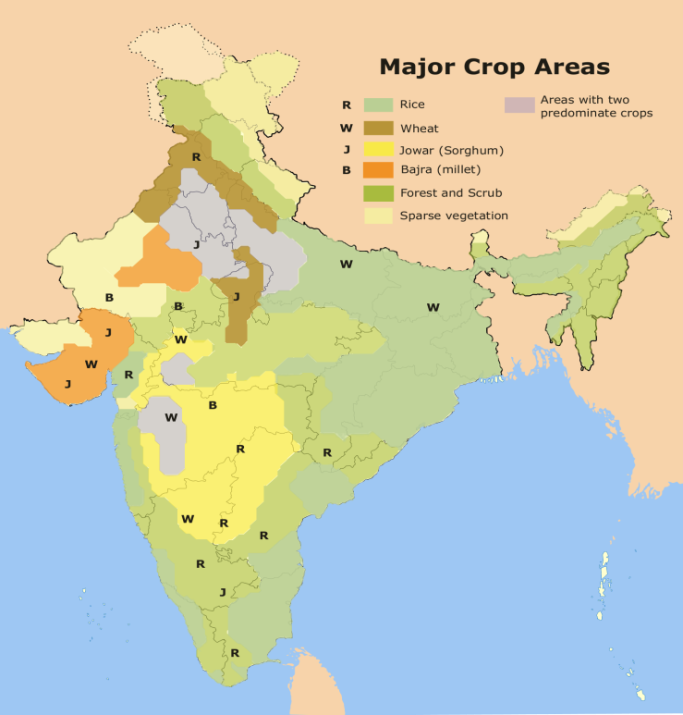 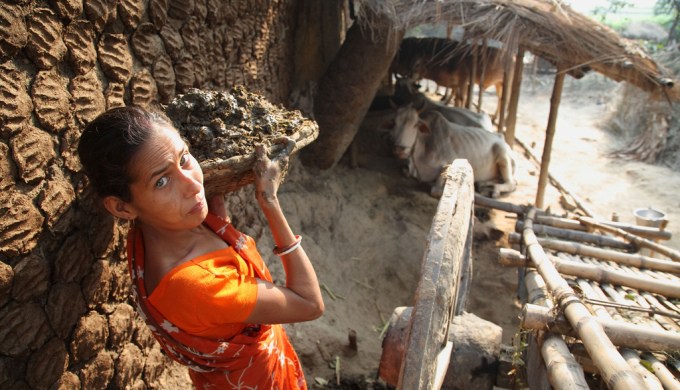 Cow Dung Cakes
Used as Bio-fuel
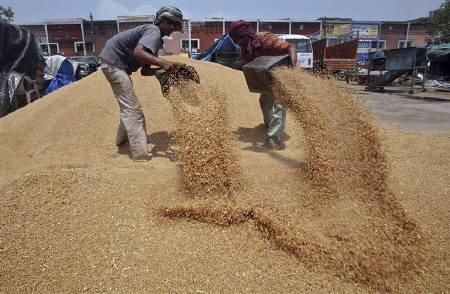 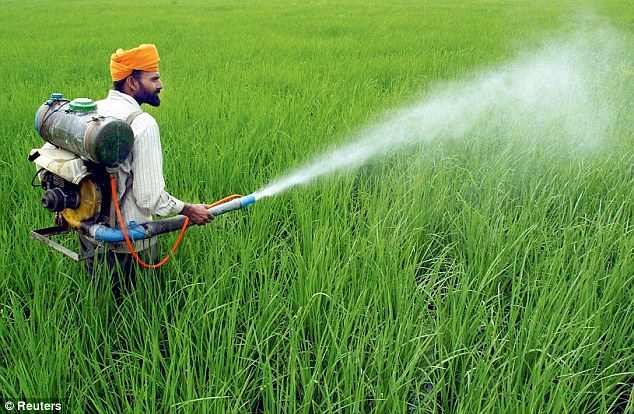 Grain dusts
Insecticide and Pesticide Sprays
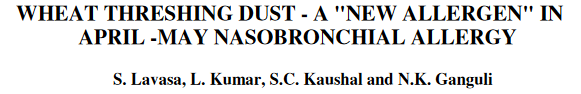 Land of Festivals and Celebrations...
DIWALI –The Festival of Lights
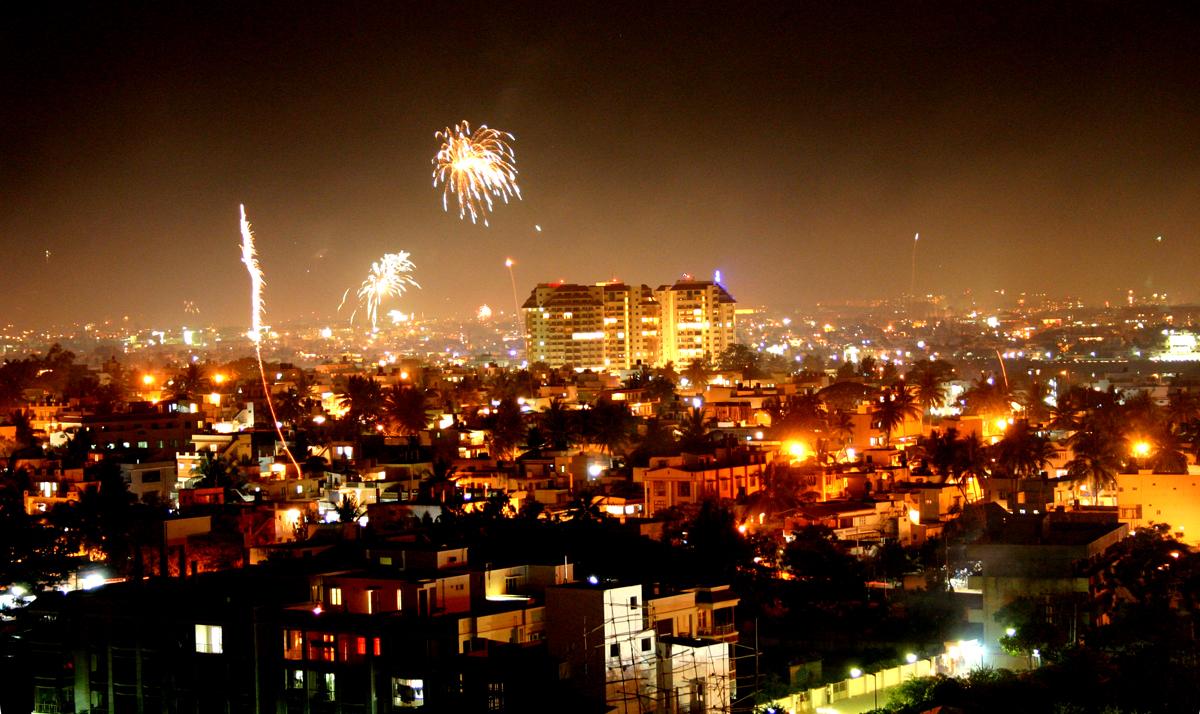 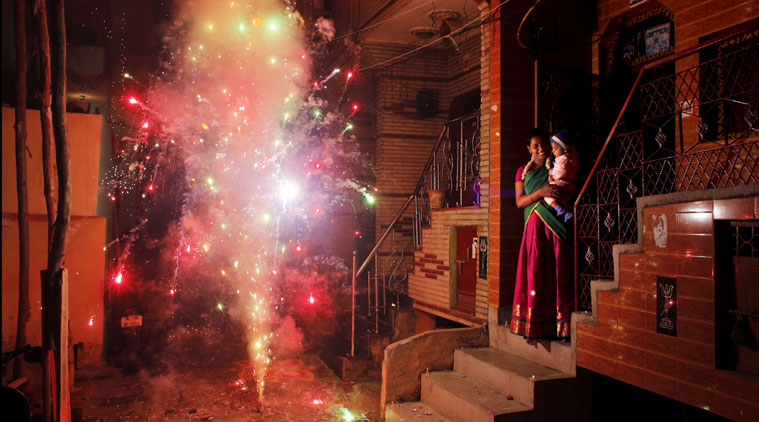 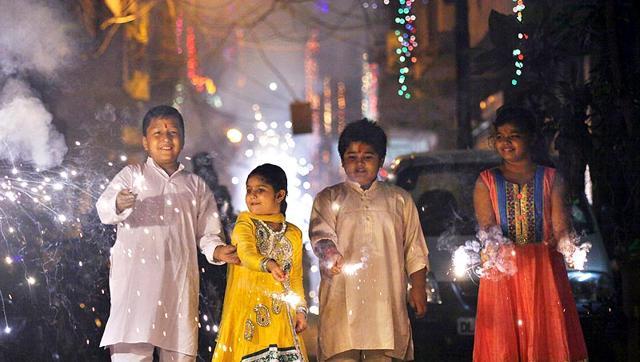 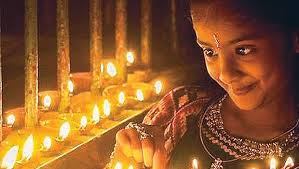 Holi – Festival of Colours – Celebrating Spring and A Good Harvest - March
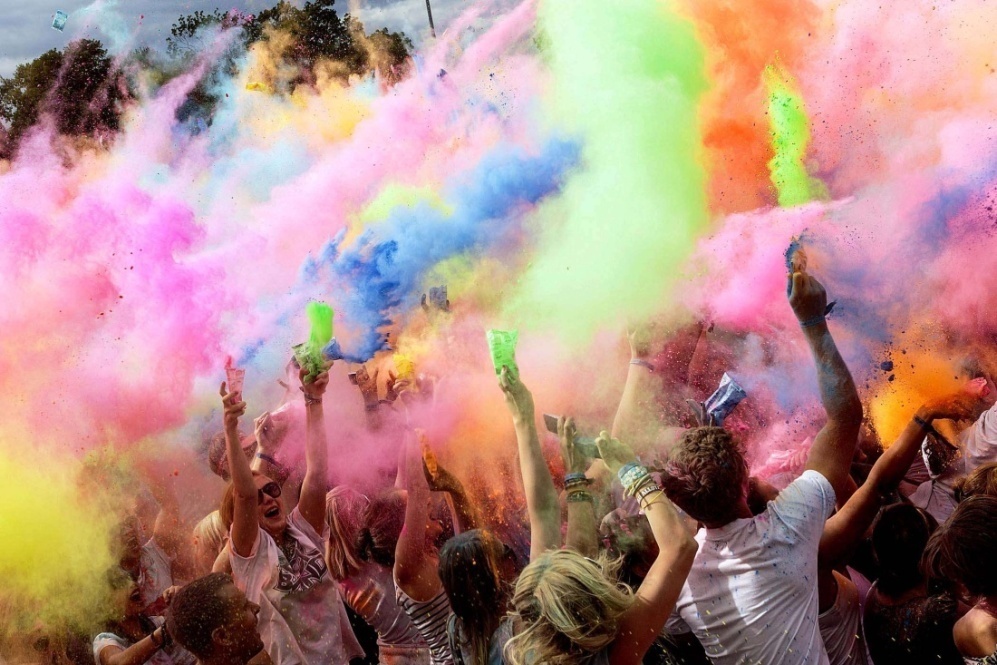 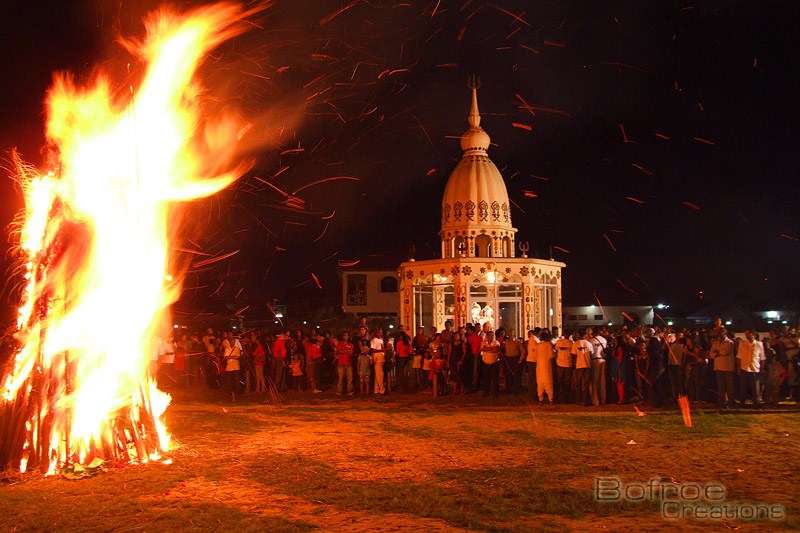 MICRODUST, 
INORGANIC 
CHEMICALS,
IRRITANTS
India
SMOKE, FUMES, DUST
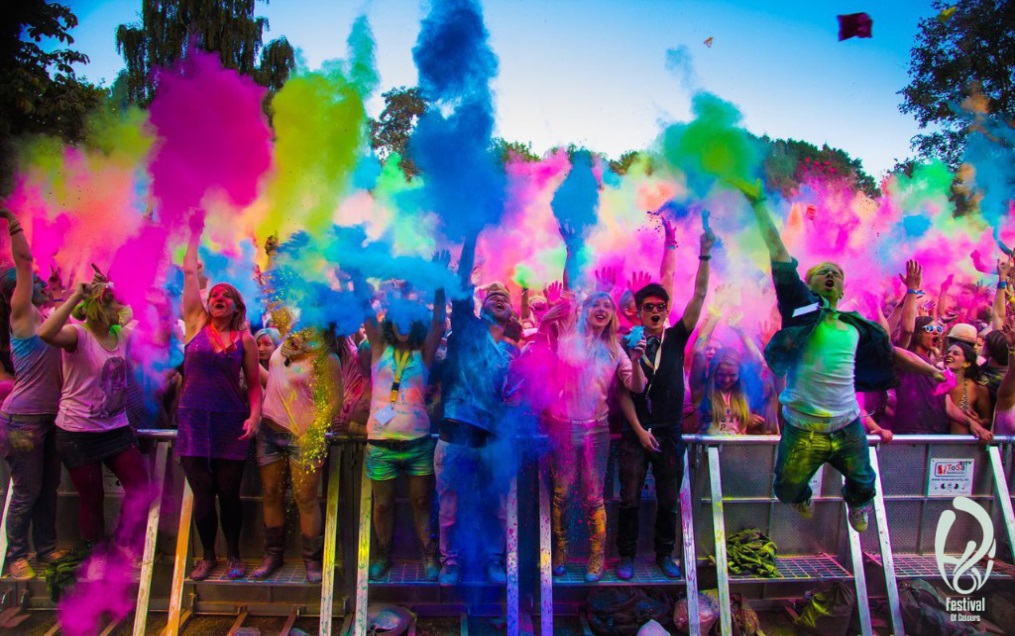 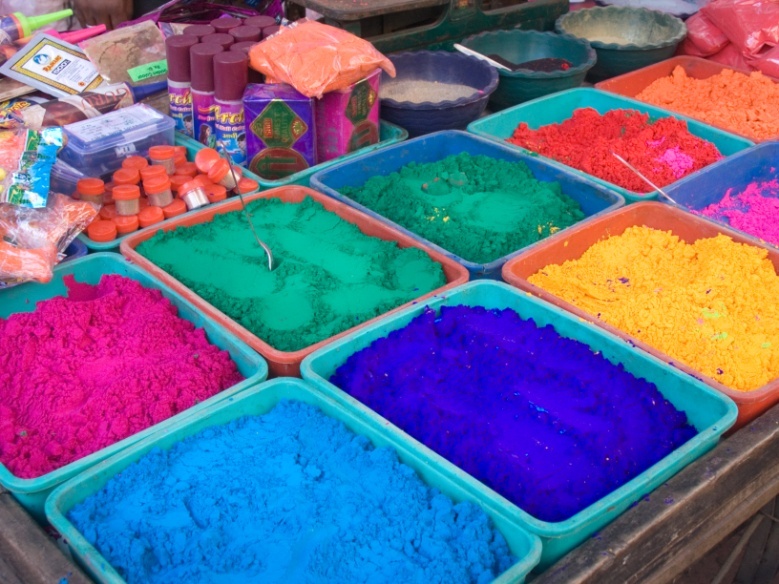 SAFER,
ORGANIC 
OPTIONS
DO EXIST!
UTAH
AND then there were Pests...
Pigeons – Triggers for Allergic sensitization and reactions
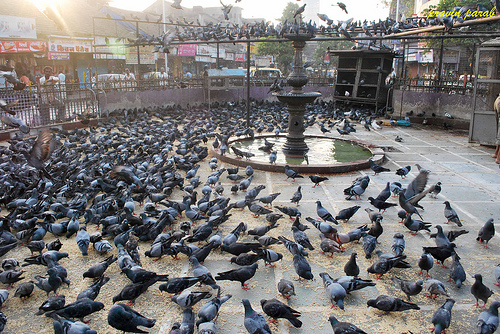 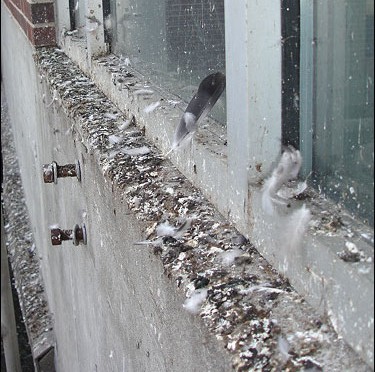 Aspergillus sp. shown to grow in abundance on pigeon droppings can be an additional source of airborne allergies and Fungal hypersensitivity reactions
Source: BMC, Mumbai, and NEERI
Rats and Mice...
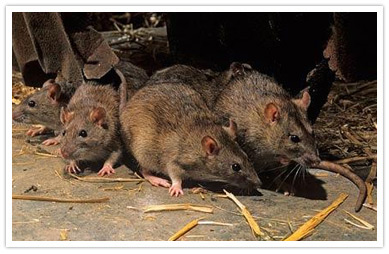 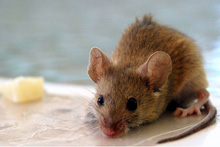 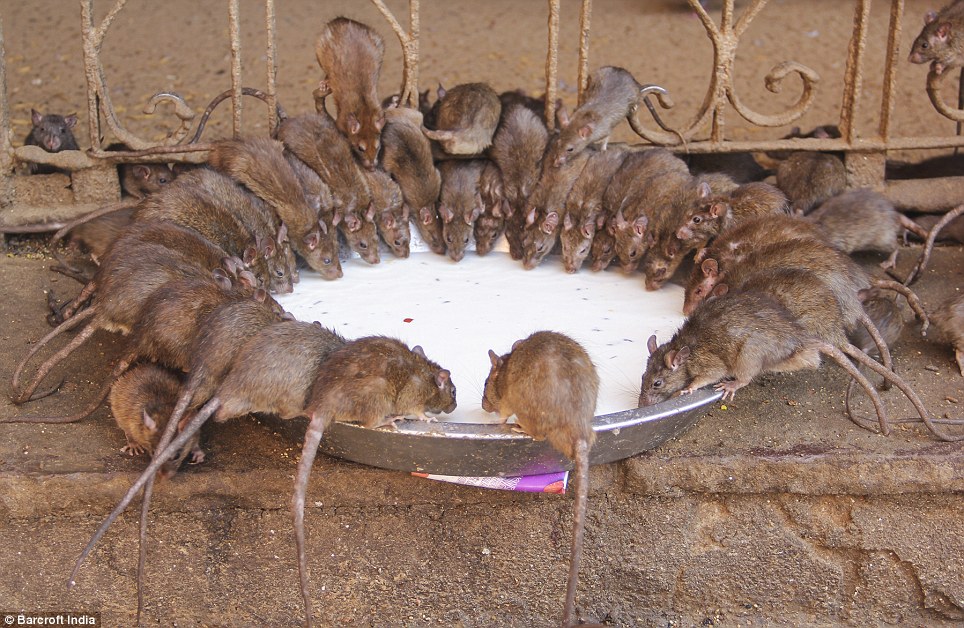 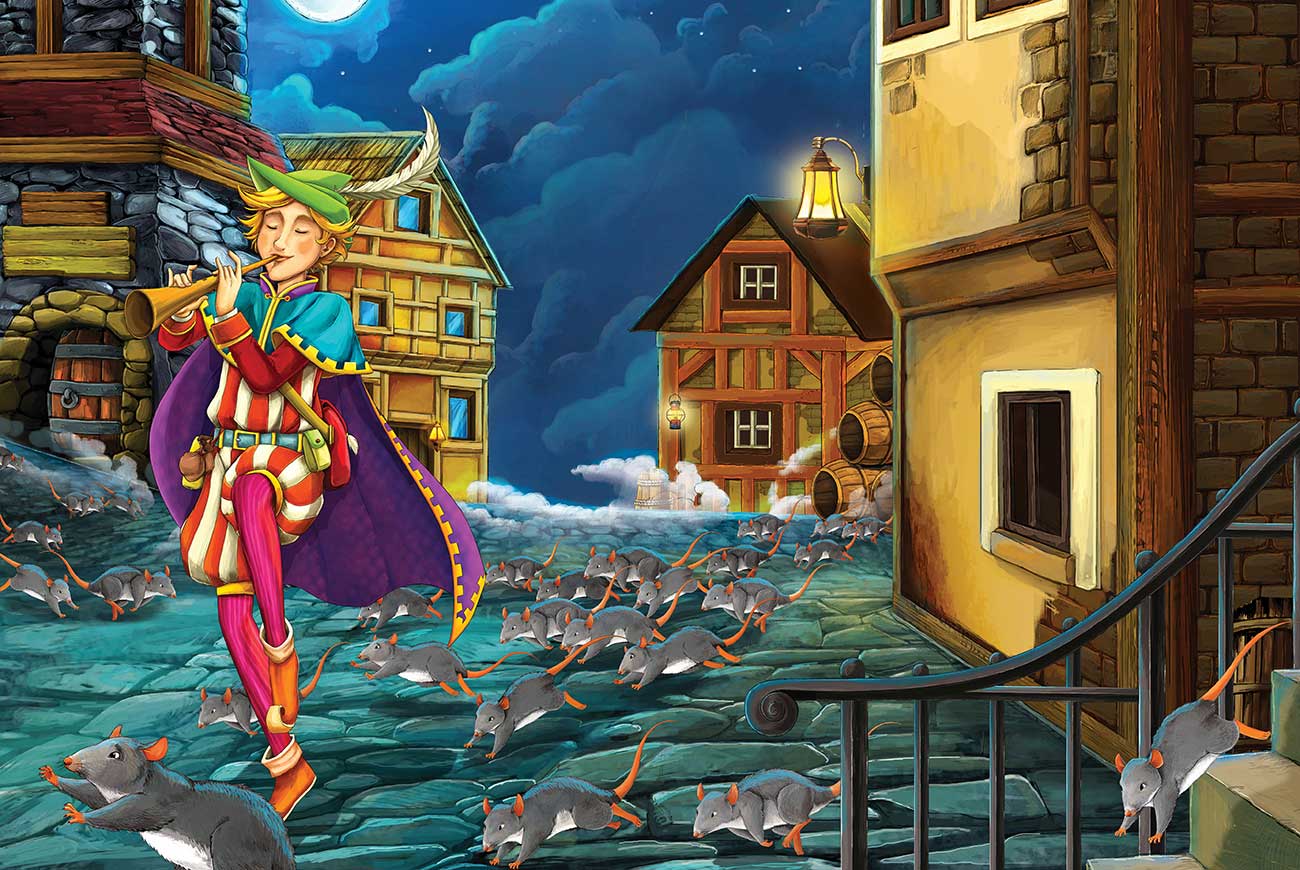 A Re-Newed India – Economic and Infrastructure Boom
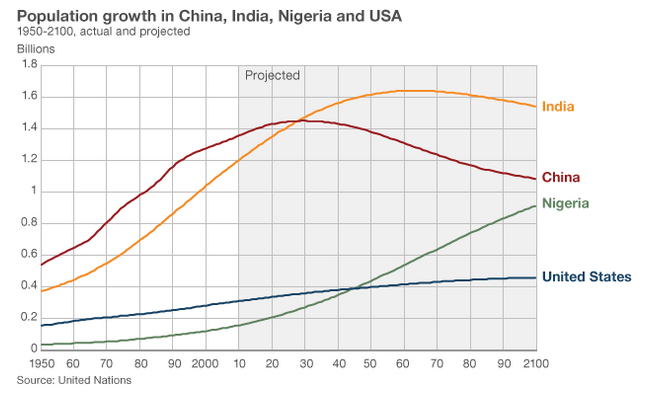 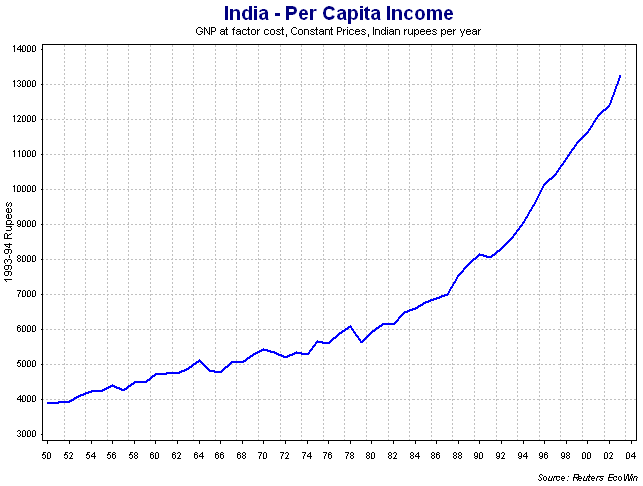 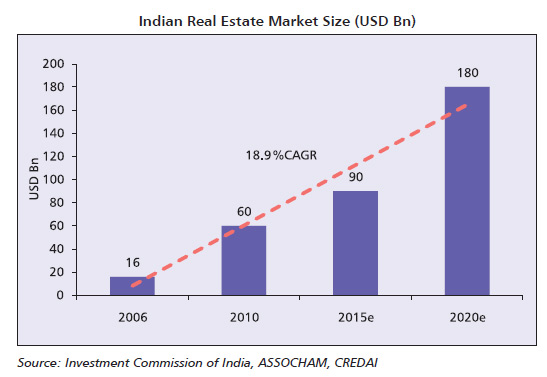 Construction...Dust...Pollution
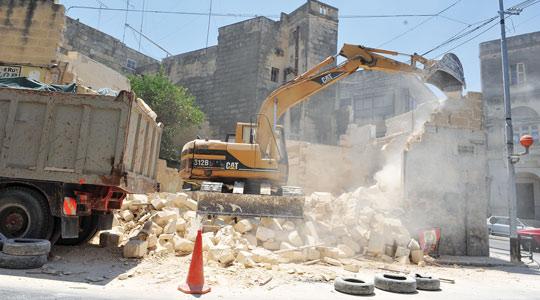 India will become the world's third
largest construction market by 2025, 
adding 11.5 million homes a year to 
become a $1 trillion a year market, 
finds a new study by Global construction perspectives and Oxford Economics
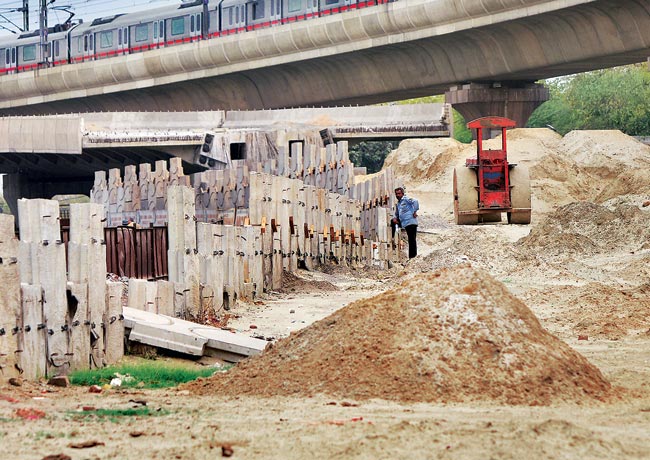 India has the 3rd Largest Road Network 
in the World and it is Growing and 
Expanding day by day
2.1 million miles and increasing...
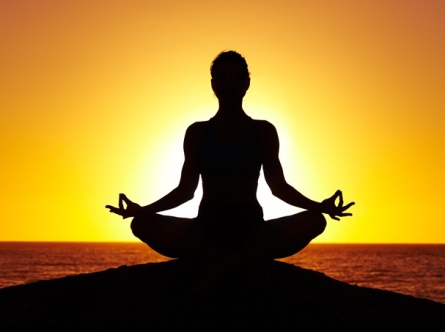 Shifting gears…Now Lets go inside…INDOOR AIR POLLUTION (IAP)
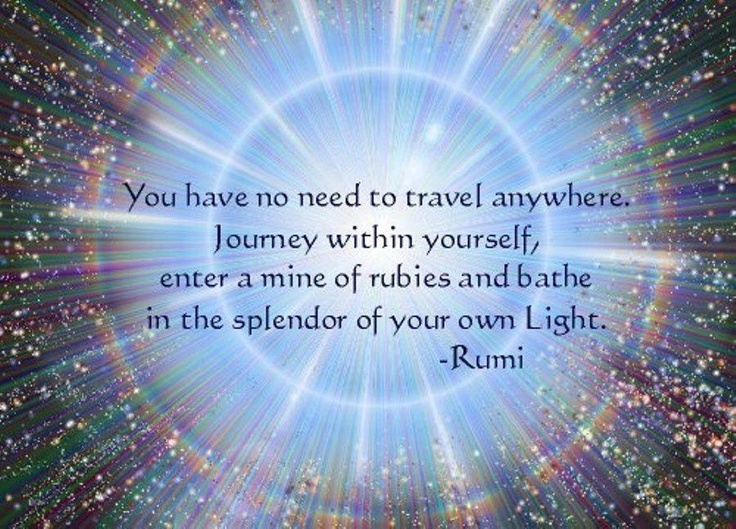 www.niramultiversity.org
Most people spend up to 90% of their time indoors1.

Indoor Air Pollutants can reach much higher levels than outdoor ones…1
The WHO Report-2002 “Indoor air pollution from solid fuels is the fourth most important health risk factor in the less developed regions of countries, where 40% of the world’s population lives.” 
 Indoor Air Pollution is one of the Top 5 Health Environmental  risks for Public Health as per US EPA2
.
1. Hulin M et al. Eur Respir J 2012; 40: 1033–1045
DOI: 10.1183/09031936.00159011
2. Targeting Indoor Air Pollution EPA's Approach and Progress
nepis.epa.gov/Exe/ZyPURL.cgi?Dockey=000001PR.TXT . Accessed May 2016
Outdoor - Indoor equalization
[Speaker Notes: Influence on indoor contamination by outdoor one might be listed as follows:
Suspended particulate matter: Small particulates efficiently penetrate indoors, where levels are typically 70% to 80% of outdoor levels in the absence of indoor sources. And with indoor sources (cooking or tobacco smoke) indoors levels may be much higher than outdoors. 
Sulphur dioxide: Indoor levels are usually lower than outdoor levels, owing to the reactivity of SO2 with indoor surface.
Nitric oxides:In indoor environments without combustion sources, indoor levels of NO2 are lower than outdoor levels. Homes with combustion devices have higher NO2 levels than outdoors, during cooking. 
Photo-oxidants: Photo-oxidants are produced by photochemical reactions in air containing oxides of nitrogen and reactive hydrocarbons. O3 is highly reactive and indoor concentrations are lower than outdoors. 
Volatile organic compounds (VOCs): VOCs are alkanes, alkenes, alkynes, aromatics, aldehydes, ketones, alcohols, esters, benzene, and some chlorinated hydrocarbons. The major sources of VOCs come from the burning of fossil fuels. Benzene is emitted from motor vehicles exhaust and /or from evaporated petrol.  Indoor levels of VOCs are usually higher than outdoors levels, because VOCs are present in all building materials, such as paints and adhesives. VOCs are also released from laser printers and photocopiers. Indoor exposure of VOCs may result in headache and irritation of eyes and nose. Some VOCs have been shown to be carcinogenic. 
Carbon monoxide (CO): CO is a product of incomplete combustion of fossil fuels. Concentration in urban areas depends on traffic density and weather conditions (cold temperatures cause combustion and it causes inversions that trap CO low to the ground and concentrations are higher). In the absence of indoor combustion devices, indoor levels may be close to outdoor levels.  Invented combustion devices may produce additional CO indoors.]
Burden of Indoor Air Pollution
Globally, 4.3 million deaths were attributable to household air pollution (HAP) in 2012, almost all in low and middle income (LMI) countries. The South East Asian and Western Pacific regions bear most of the burden with 1.69 and 1.62 million deaths, respectively.
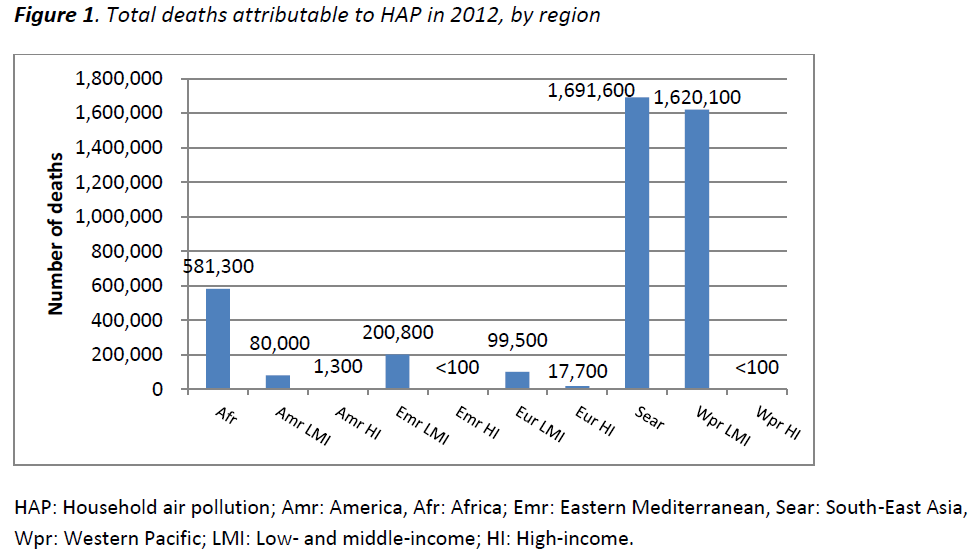 Sources of Indoor Air Pollution in a Typical Office Building
Sources of Indoor Air Pollution in a Typical Household
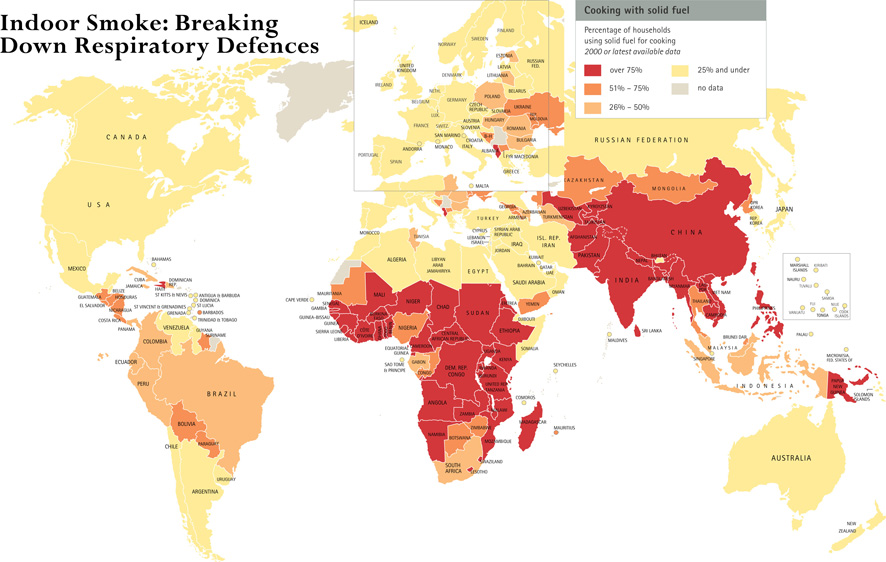 Gordon, WHO, 2004
[Speaker Notes: Cooking is central to our lives, yet the very act of cooking is a threat to children’s health and well-being. Half of the world’s population relies on solid fuels, such as dung, wood, crop waste or coal to meet their most basic energy needs. In most developing countries, these fuels are burned in open fires or rudimentary stoves that give off black smoke. Children, often carried on their mother’s  back during cooking, are most exposed. The indoor smoke inhaled leads to pneumonia and other respiratory infections – the biggest killer of children under 5 years of age. Indoor air pollution is responsible for nearly half of the more than 2 million deaths each year that are caused by acute respiratory infections. Good ventilation and improved cooking stoves can dramatically reduce children’s exposure to smoke. Ultimately, making the transition to gas and electricity will save lives and reduce the physical toll on women and children from gathering wood, freeing time for education and development. This problem has been largely ignored by policy-makers.
Ref: 
Gordon B et al. Inheriting the world, the Atlas on Children's Health and the Environment. Geneva, World Health Organization, 2004]
COMBUSTION PRODUCTS USED IN INDIA
Sources
Gas stoves and appliances
Wood and coal stoves
Biofuels 
Fireplaces
Tobacco smoke
Candles and incense
Mosquito coils
Combustion products
Carbon monoxide (CO)
Nitrogen dioxide (NO2)
Sulfur dioxide (SO2)
Nitrogenated compounds (NOx)
Particulate matter (PM)
[Speaker Notes: A large number of combustion products originate from various different sources. The main ones are listed here.
<<READ SLIDE.>>]
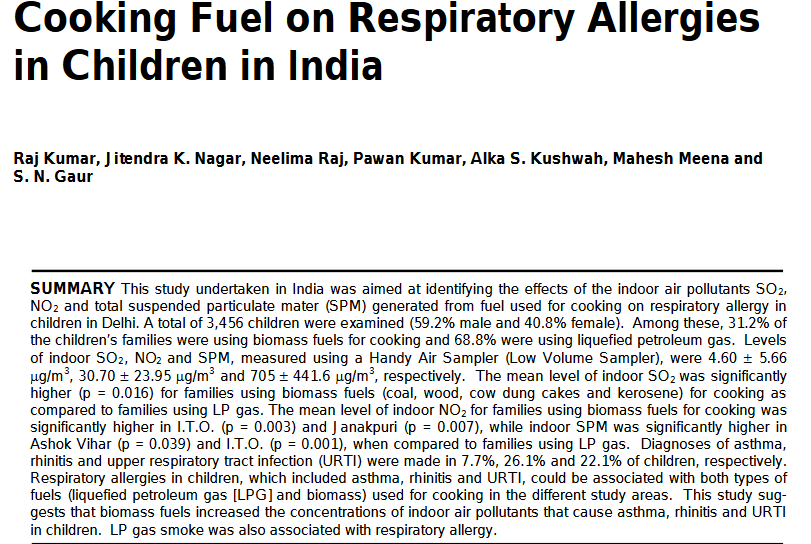 EXPOSURE TO BIOMASS SMOKE AND THE RISK OF CHRONIC RESPIRATORY DISEASES
2 billion Kg of biomass burnt every day world-wide
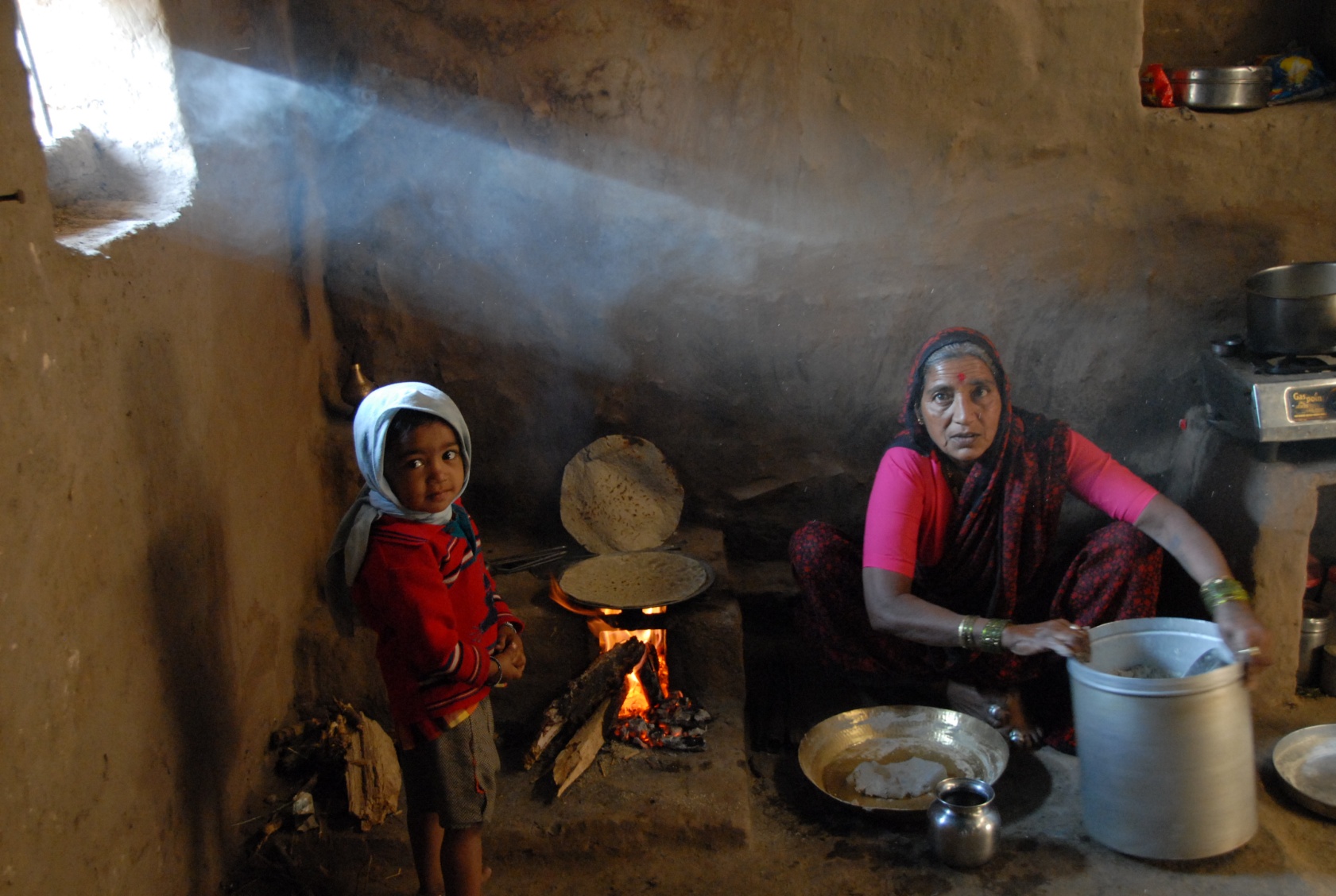 Asthma, COPD
Respiratory tract infections
Lung Cancer
Poor lung growth
Respiratory tract infections
Asthma
3
billion
1.1
billion
Smokers
BMF-exposed
(Salvi S et al, Lancet 2009; 374: 733-743
Salvi S et al, Chest 2010; 138: 3-6)
Few more Sources of Indoor Air Pollution
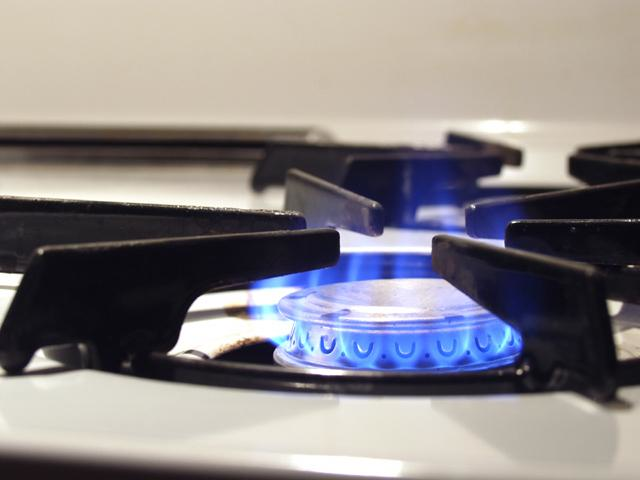 Gas stove
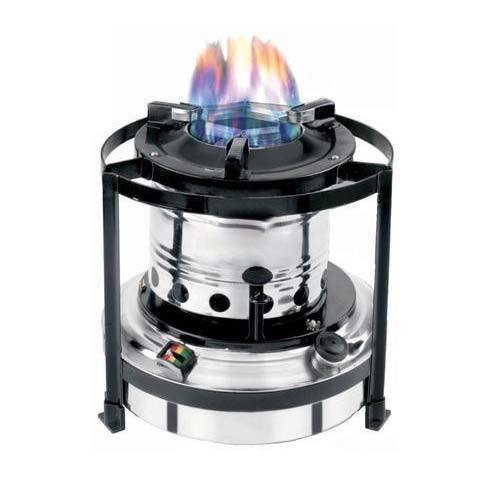 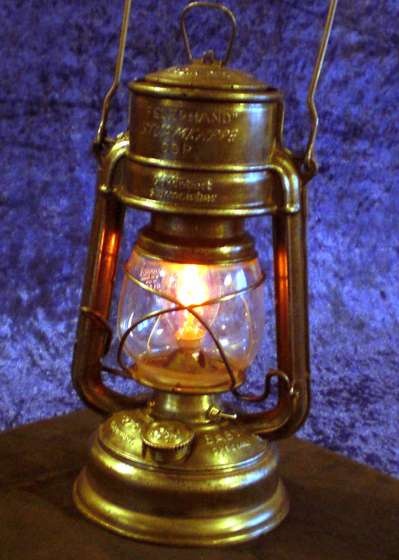 Kerosene Stove
Kerosene Lamp
Additional Sources of Indoor Air Pollution
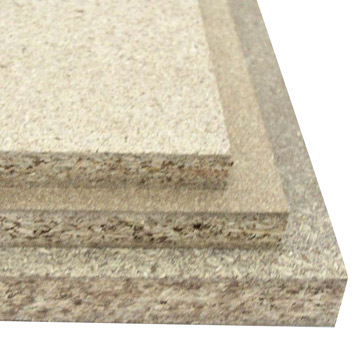 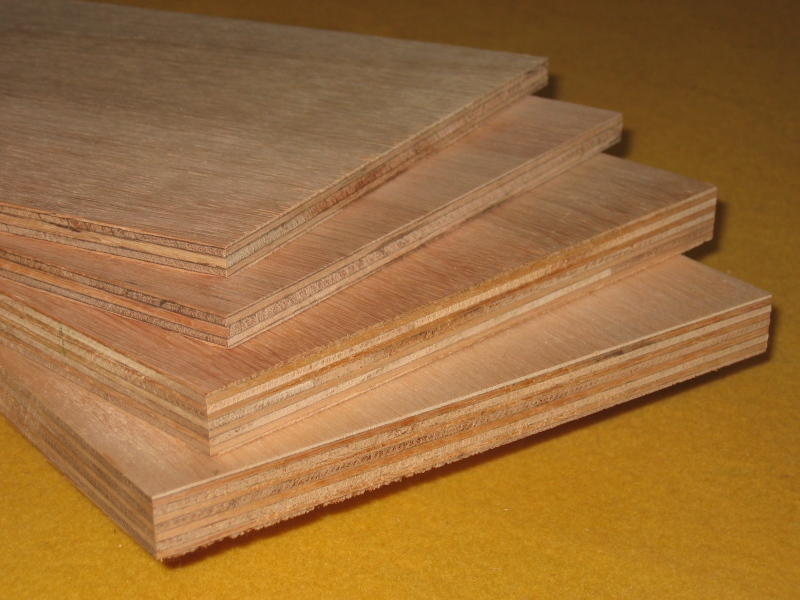 Plywood
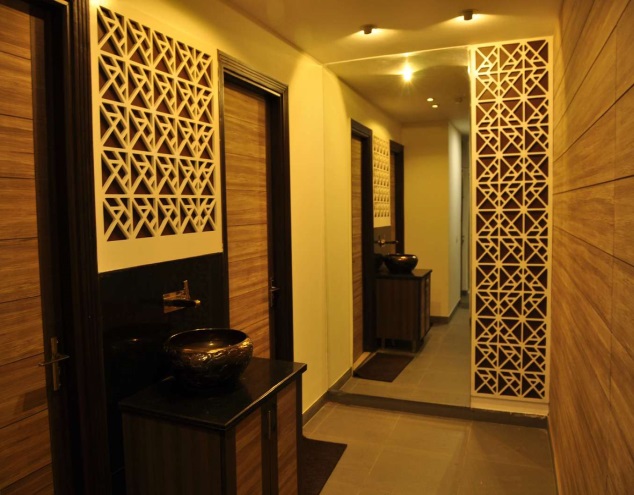 Wooden Panels
Particle board
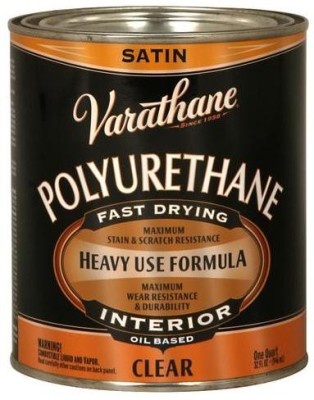 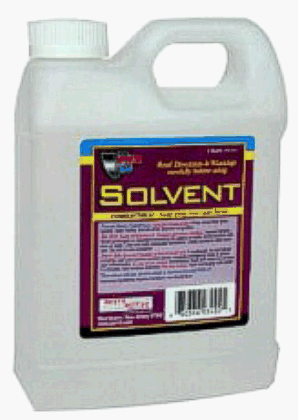 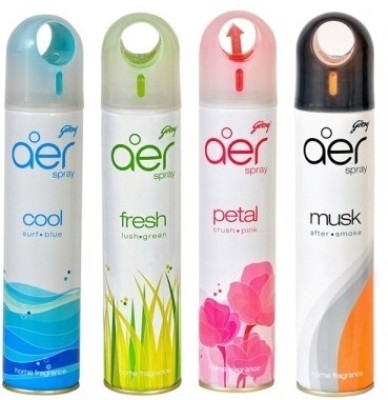 Cultural practices in India that add to Indoor Air Pollution
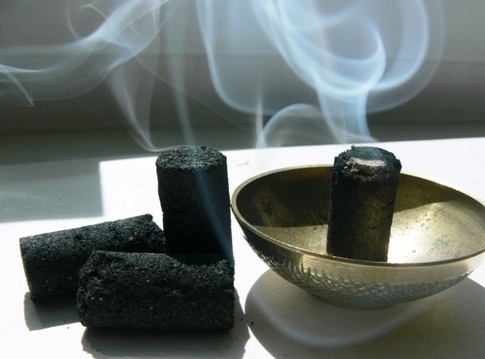 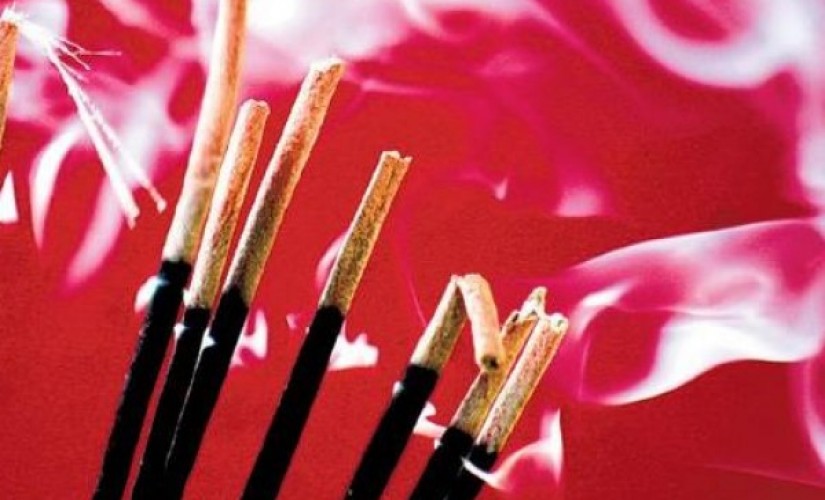 Incense can produce up to PM of 45 mg/gm
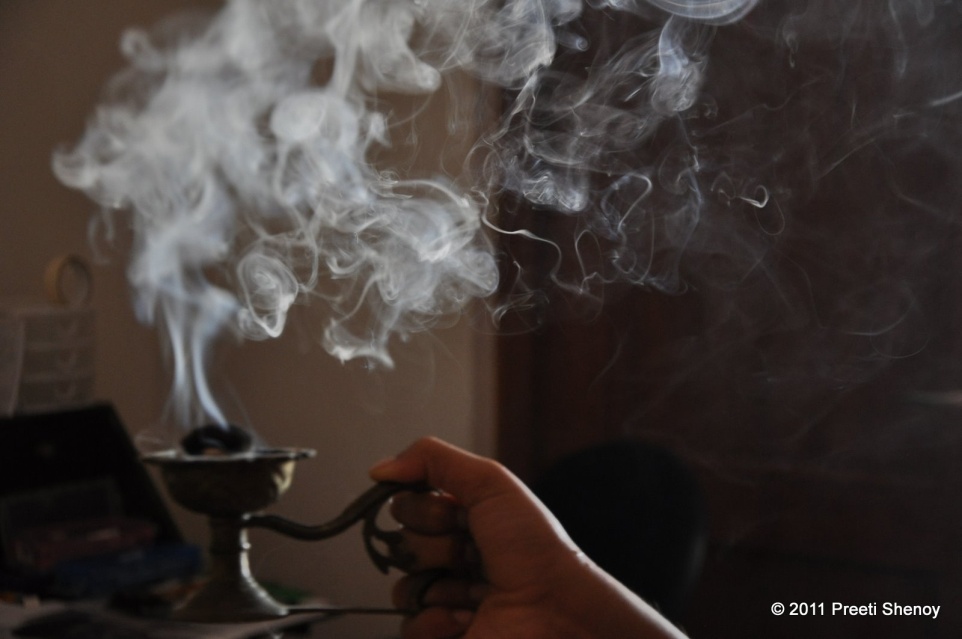 Particulate matter (PM)
Carbon monoxide (CO)
Sulfur dioxide (SO2) and nitrogen dioxide (NO2)
Volatile organic compounds
Aldehydes
Acrolein
Polycyclic aromatic hydrocarbons
Diethylphthalate (DEP)
Lin et al, Incense smoke: clinical, structural and molecular effects on airway disease
Clin Mol Allergy 2008
Avoidable Evils causing IAP
There were 75 million malaria cases annually in 1947,  4.1 million cases in 1995 and 1.8 million cases in 2014 in India
India has over 100 million smokers
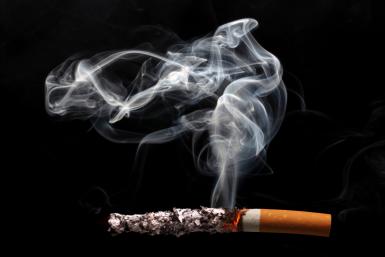 Cigarettes
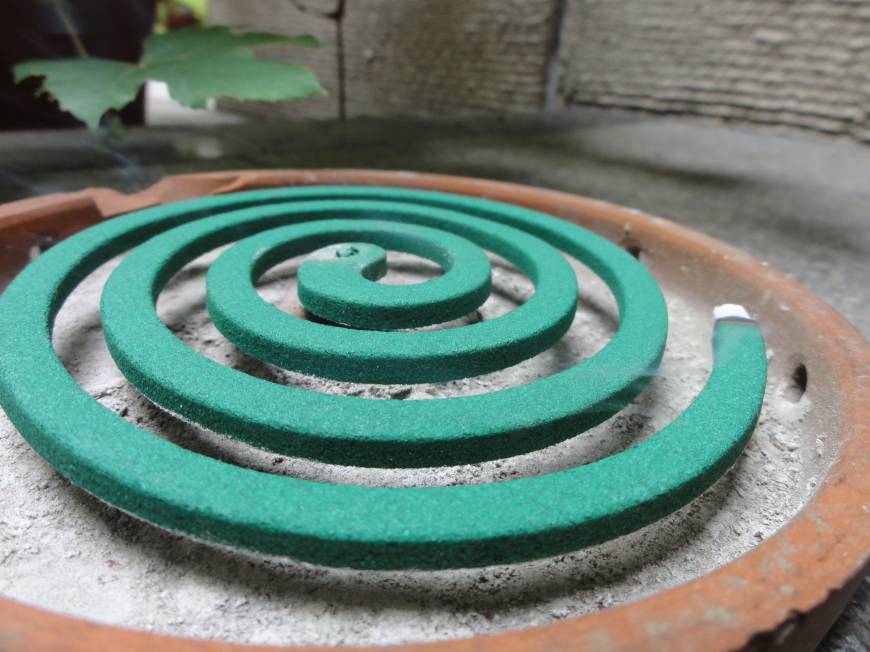 Bidis
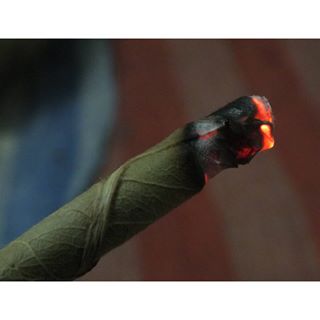 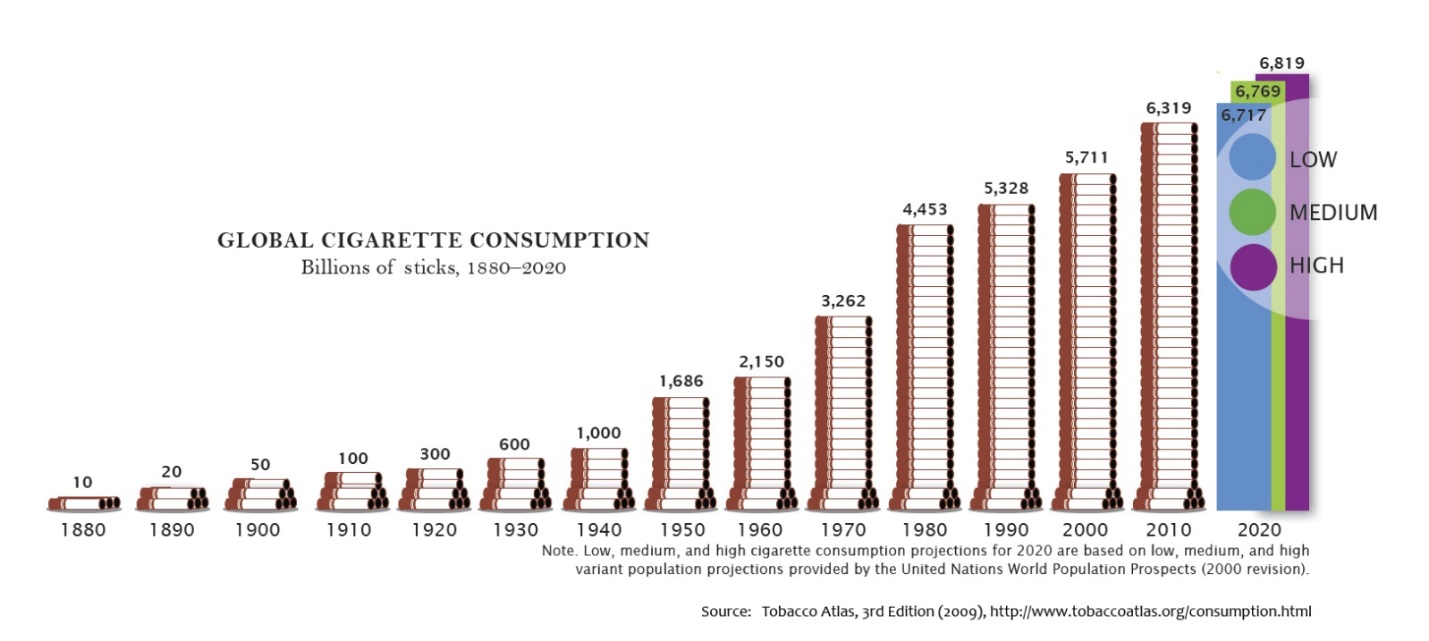 20,000 reported cases of dengue in 2015
Heavy Monsoon’s in India – High Humidity and its related effects
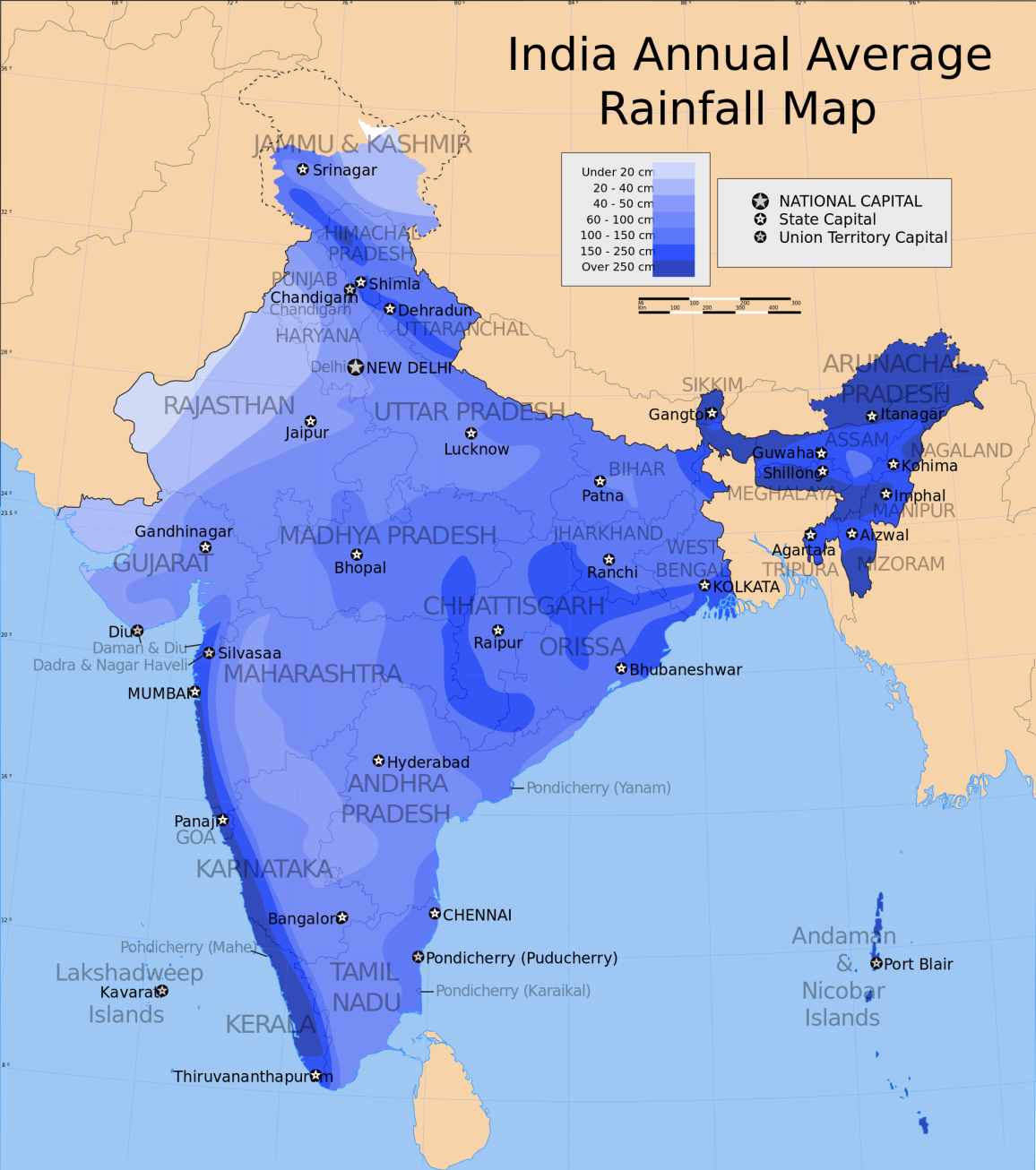 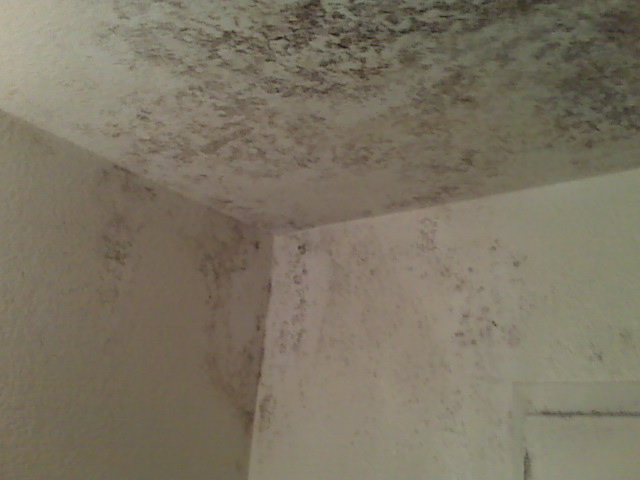 BIOLOGICAL POLLUTANTS
Biological pollutants are/were living organisms: 

House dust mites, Cockroach, Animal dander, Molds etc
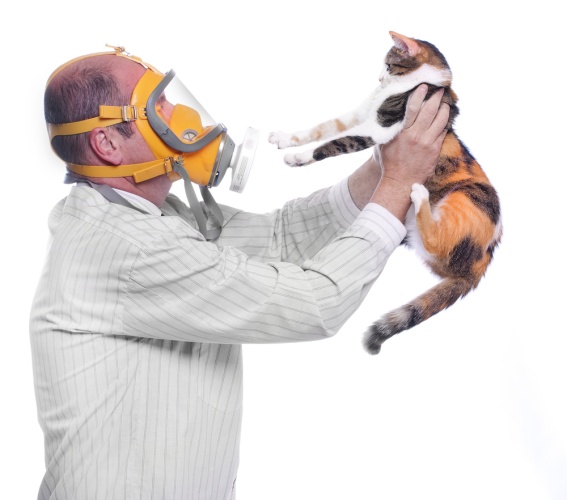 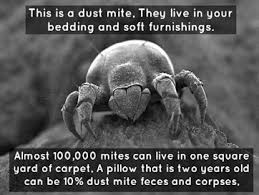 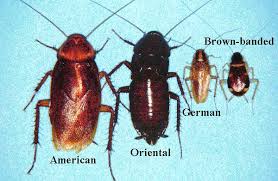 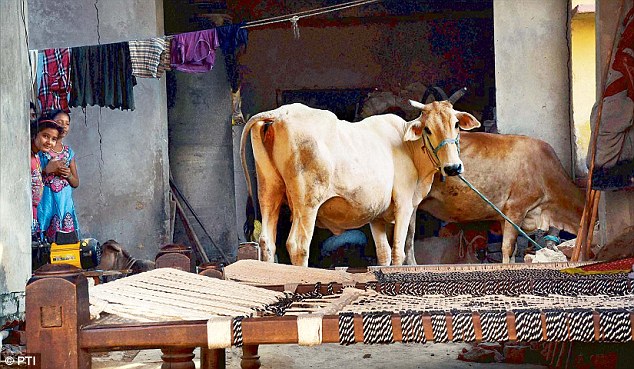 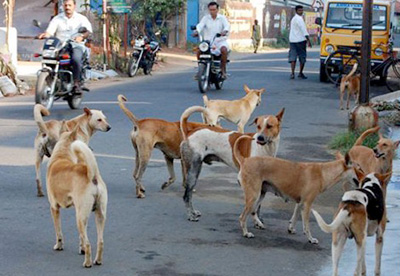 Respiratory allergy caused by house dust mites: What do we really know? JACI 2015

Gupta S, et al. Role of animal dander as inhalant allergens in bronchial asthma in India. J Asthma 1996;33(5):339-48
[Speaker Notes: Dust mites, fungi and bacteria require moisture to proliferate. Permeation of rain or groundwater into a building and condensation on cold interior surfaces can promote proliferation of microbes. Water vapour is produced by people and pets, cooking and showering and requires sufficient air exchange to prevent moisture problems. Mattresses, upholstered furniture and carpets are reservoirs for dust mites.
Moulds have been associated with three types of effects: infections, allergic reactions and toxic effects. Toxic effects may be caused by inhalation of mycotoxins.
These notes are taken from the US EPA website www.epa.gov/iaq/pubs/bio_1.html]
Rural - Urban Migration and Farm Life
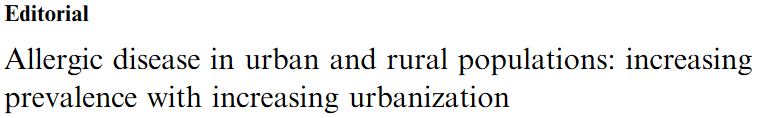 Allergy 2005: 60: 1357–1360
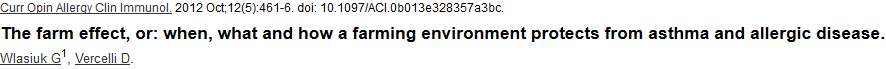 The discovery of the central role played by microbial diversity in the asthma-protective and allergy-protective effects of farming warrants metagenomic studies that concertedly and longitudinally investigate the microbiome, the genome, and the immune system of farmers and the farms they live on.
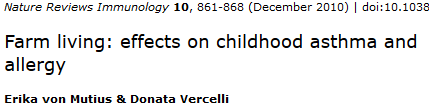 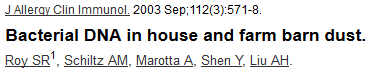 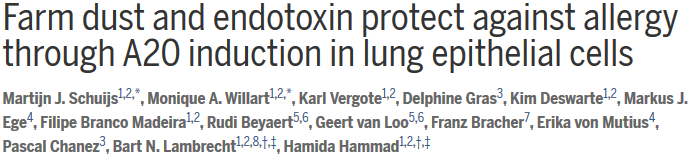 Science 04 Sep 2015
FROM AIR POLLUTION TO MIND POLLUTION (STRESS)
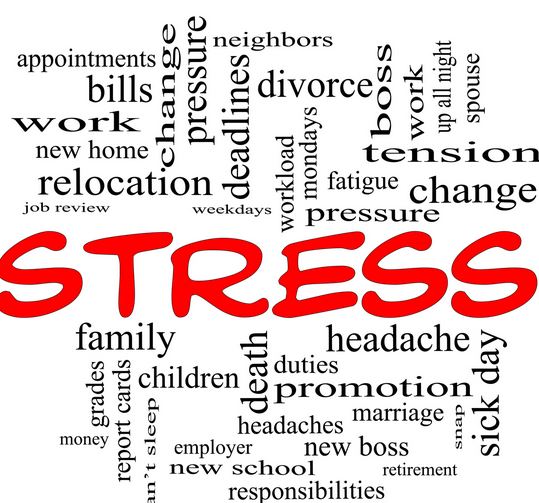 www.niramultiversity.org
STRESS And ALLERGIC DISEASE
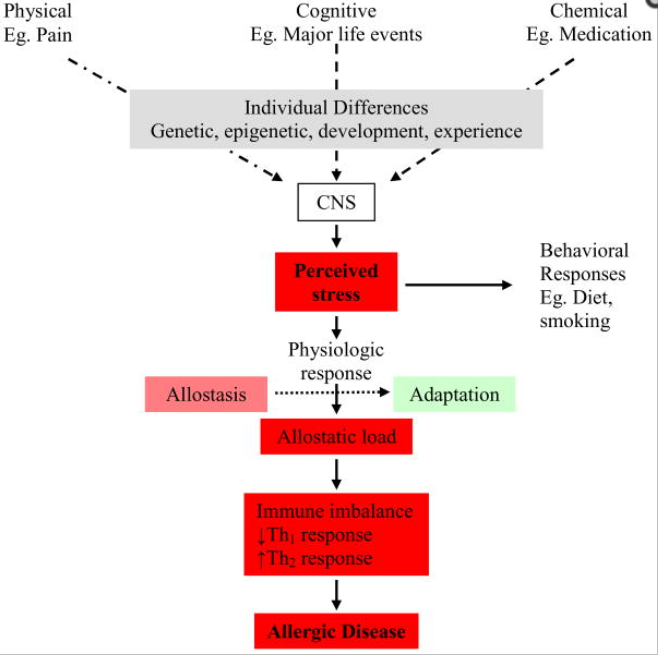 FAST-PACED, MODERN LIFESTYLE - DISTRESS
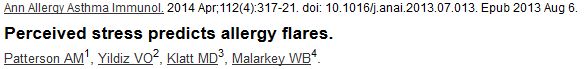 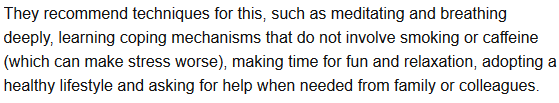 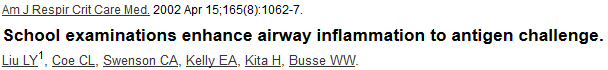 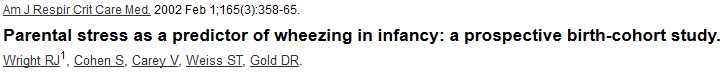 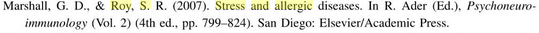 INTERVENTIONS & ACTIONS
INDIA at COP 21 Paris...reducing our Carbon Footprint
The country had committed to reducing its emissions intensity by 33-35 per cent by 2030, compared with 2005 levels. Since it seems to have achieved about 12-15 per cent efficiency improvements in the last decade, India is on target to easily achieve its target and could even exceed it.
INCREASE SOLAR POWER 
INCREASE WIND POWER
Renewable Sustainable “E”
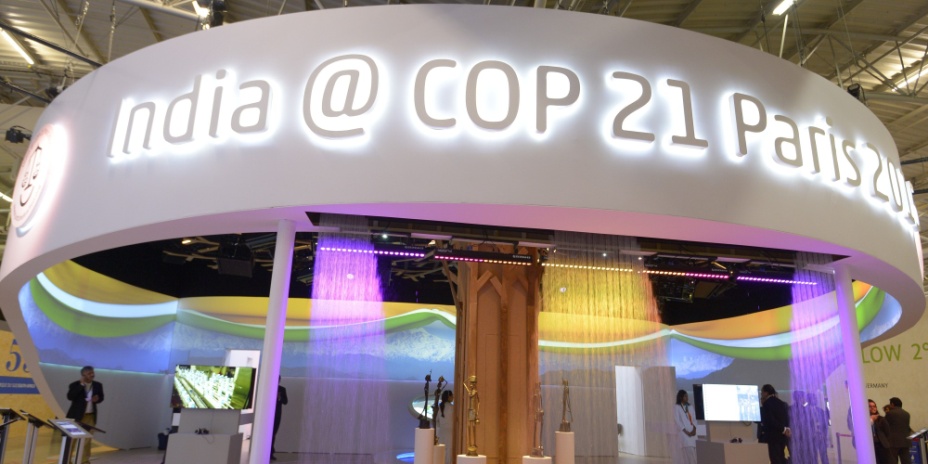 Odd - Even Principle
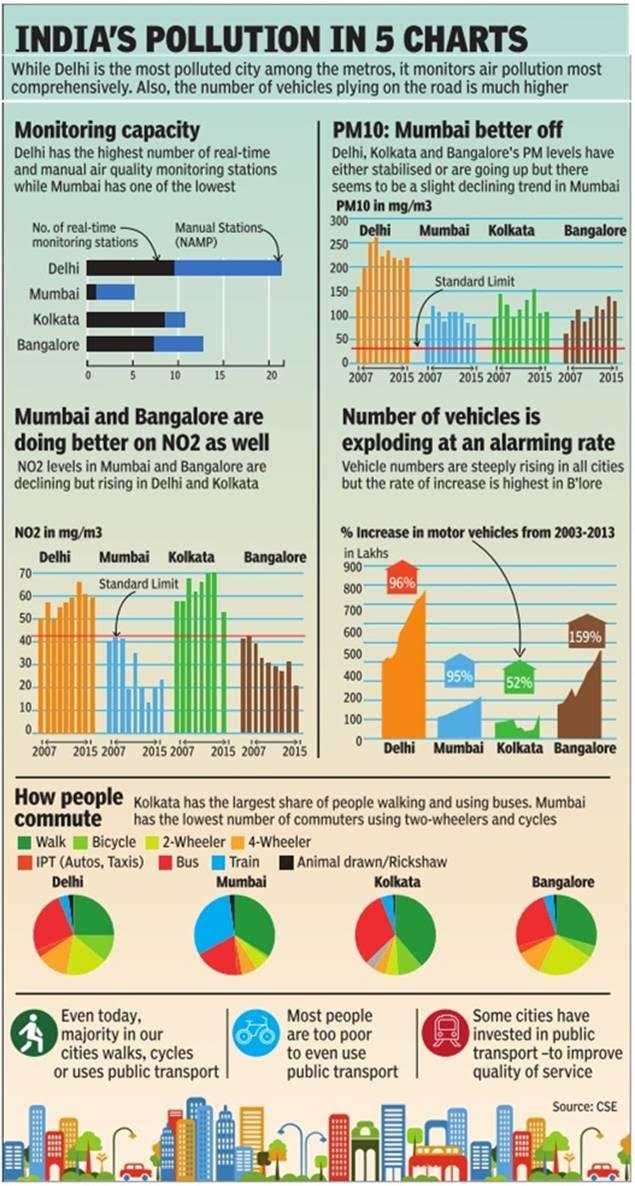 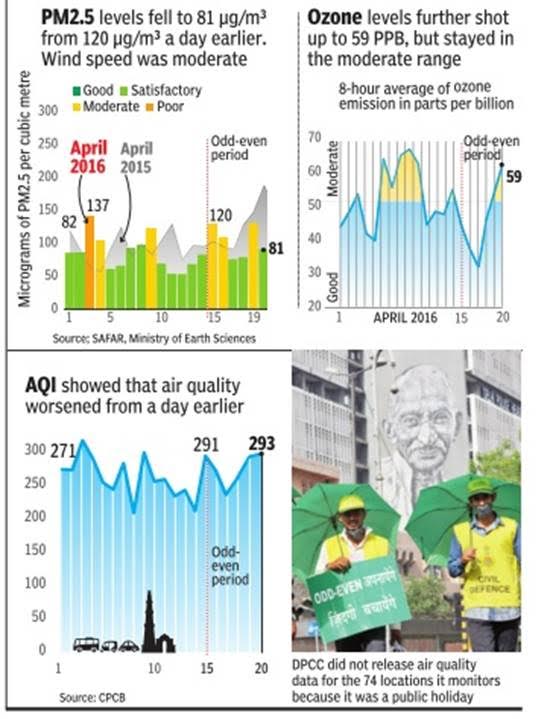 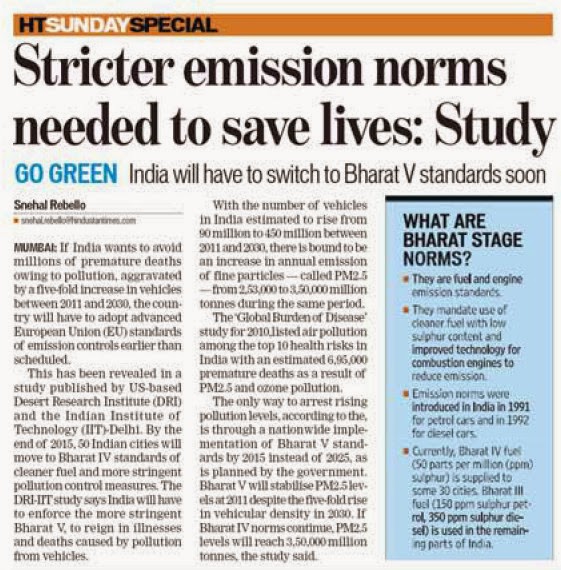 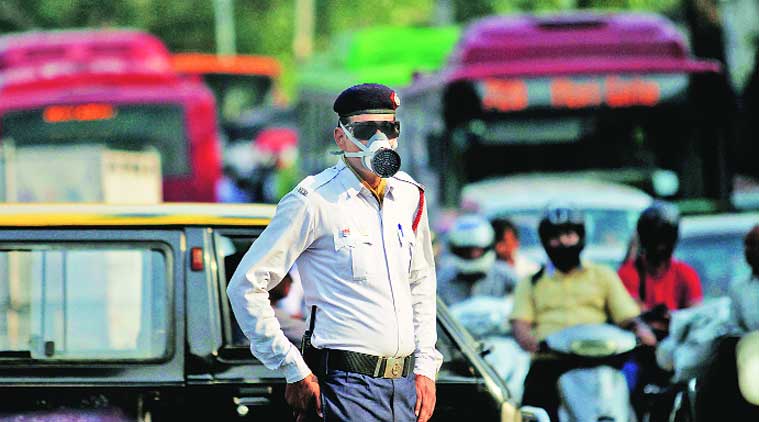 APPROACHES TO REDUCE INDOOR AIR POLLUTION
Eliminate or control the sources of pollution
Improved stoves
Clean fuels (kerosene, gas)
Venting stoves for cooking and heating
Regular maintenance of cooking, heating and cooling systems
Choose non-volatile, non-toxic building materials
Maintaining dry homes and schools

Ventilation – building design
Dilute and remove pollutants through ventilation with outdoor air

Air cleaning – NOT air fresheners!
Air filters and ionizers may remove some airborne particles
Gas adsorbing material is used to remove gaseous contaminants
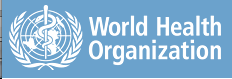 [Speaker Notes: It is always better to prevent rather than treat illness. To avoid problems due to indoor air quality, the first approach is source reduction and elimination, and the second, proper ventilation and maintenance of gas, oil and solid fuel cooking, heating and cooling systems. Air cleaning is the least effective, and most expensive. Air fresheners, which contain untested potentially harmful volatile organic compounds (VOCs), should not be used to cover up stale air or unpleasant smells.

Ref:
www.epa.gov/iaq/pubs/ozonegen.html

For more information on indoor air pollution, you can obtain a guide (Indoor pollution: An introduction for health professionals) recently published by the US EPA at: www.epa.gov/iedweb00/pubs/hpguide.html
Ref:
Meklin T et al. Effects of moisture-damage repairs on microbial exposure and symptoms in schoolchildren. Indoor Air. 2005;15 Suppl 10:40-7. 
Effects of renovation on symptom prevalence and microbial status were studied in two moisture-damaged schools and in two non-damaged schools with longitudinal cross-sectional surveys before and after repairs. Over 1300 schoolchildren aged 6-17 returned questionnaires before and after repairs. After full renovation in one of the damaged schools, elevated concentrations and increased frequencies of indoor air fungi normalized and a significant decrease in the prevalence of 10 symptoms of 12 studied was observed among schoolchildren. No change in microbial conditions was seen after partial repairs in the other damaged school, and only slight improvement was observed in symptom prevalence. The change in the prevalence of symptoms in the reference schools was minor. The results suggest that increased symptom prevalence among schoolchildren in moisture-damaged schools can be managed with proper repair of the moisture damage. PRACTICAL IMPLICATIONS: This longitudinal intervention study showed the positive effects of the moisture and mold damage repairs of a school building on children's health. The success necessitates however, a thorough renovation including appropriate ventilation. Monitoring of airborne viable microbes revealed the damage status of the building and thus could be used as a tool in evaluating the quality of repairs.]
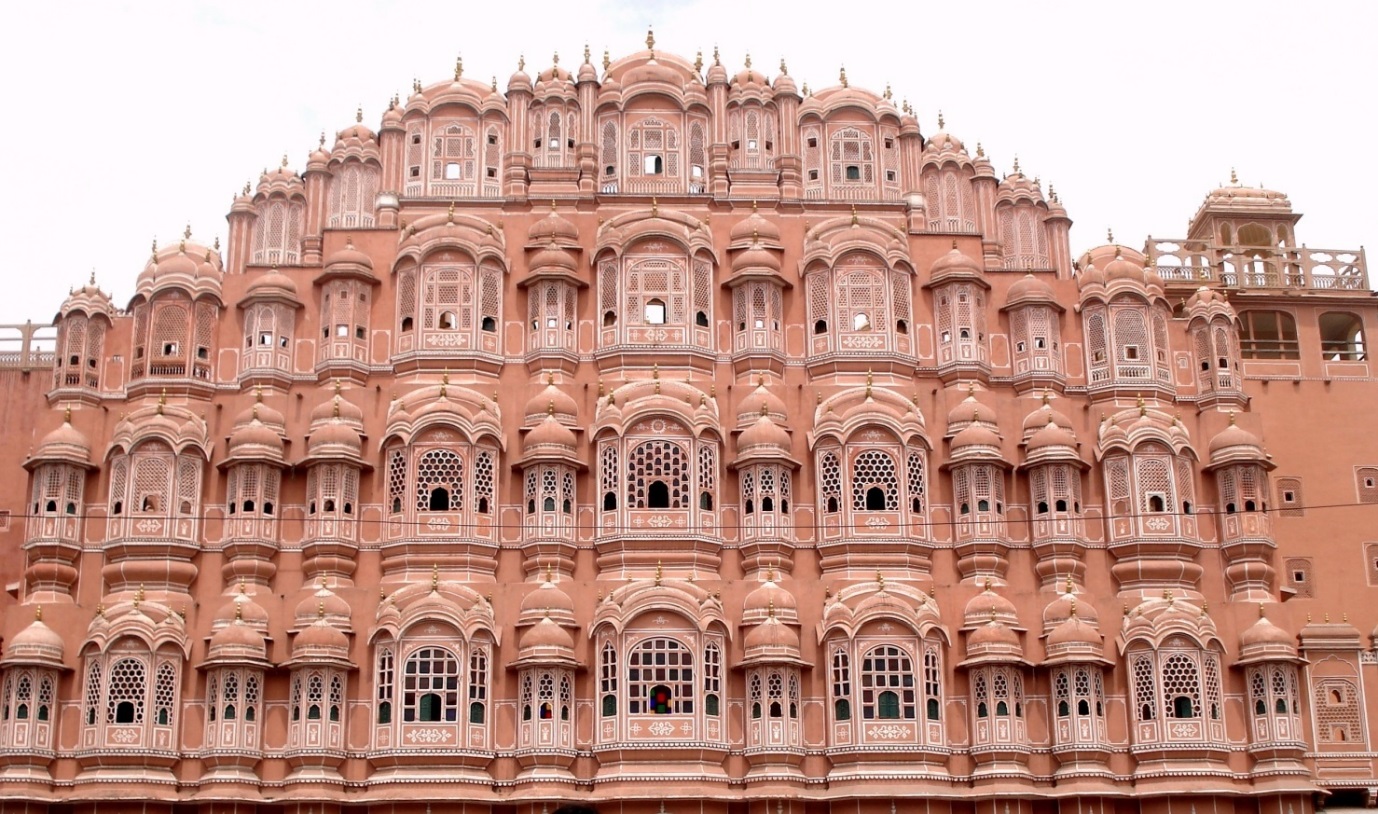 HAWA Mahal,
Jaipur, Rajashthan
Constructed 1799
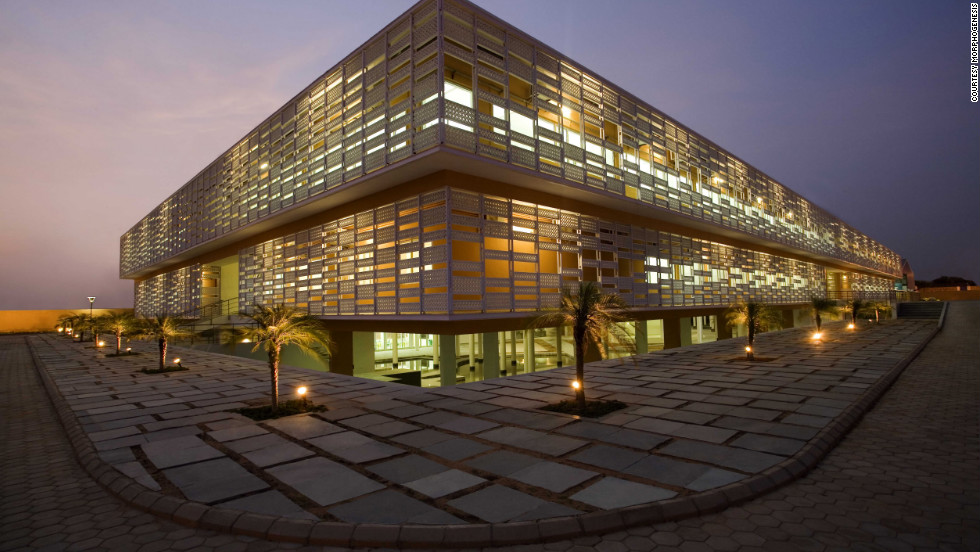 Pearl Academy, Jaipur
Constructed 2008
GREEN BUILDINGS...LITERALLY
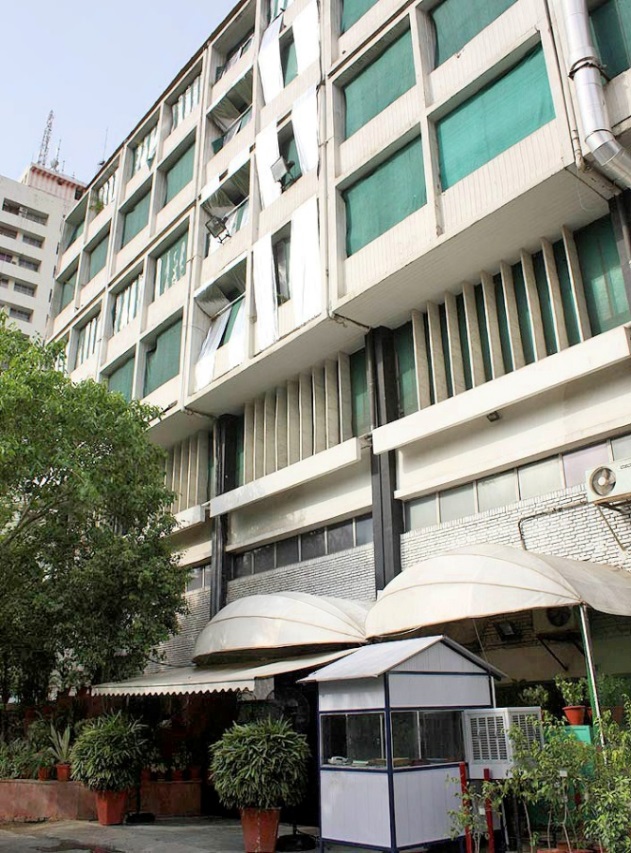 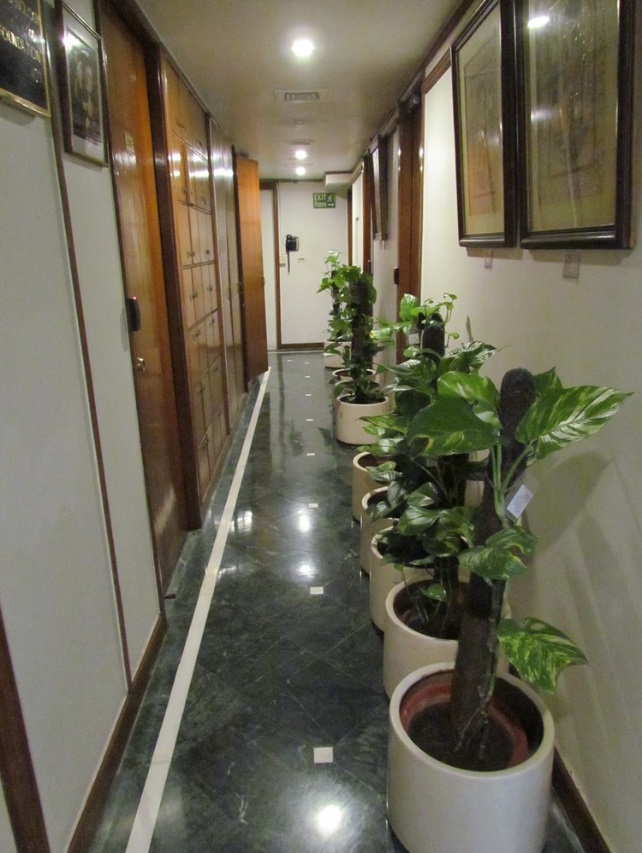 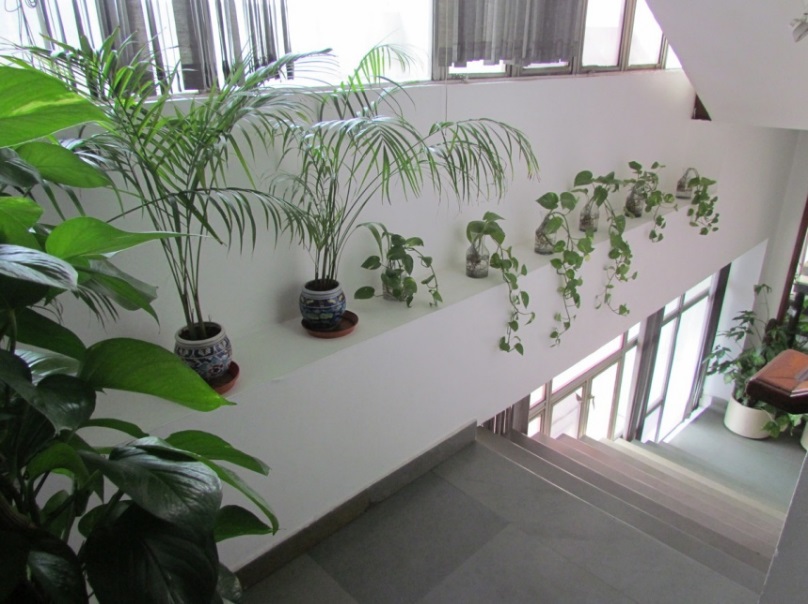 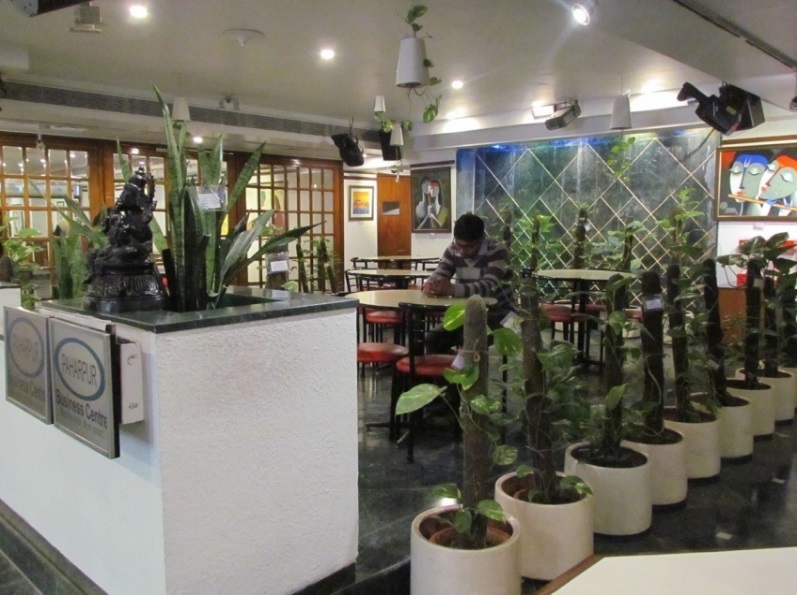 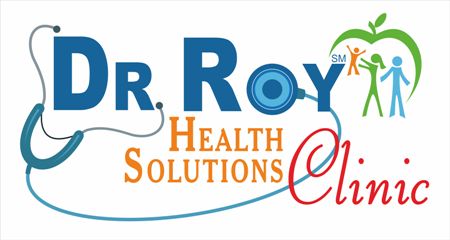 EDUCATION AND ADVOCACY
Education of:
Children
Family and community
Health care providers
Lawmakers

Environment policy-making
Framework Convention on Tobacco Control
Clean indoor air regulations
Community actions
Governmental regulations and enforcement

MORE Research…
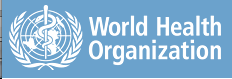 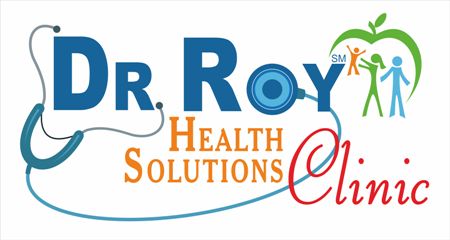 [Speaker Notes: A multi-level approach to prevention of indoor air-related illness is required.  Education, policy-making and research all have roles to play. 

<<READ SLIDE>>
<<NOTE TO USER:  Insert appropriate suggestions for tackling the specific indoor air problems in your area.>>

Refs:
Eriksen MP et al. The diffusion and impact of clean indoor air laws. Annu Rev Public Health. 2008;29:171-85.
Over the past quarter century, primarily as a result of scientific discovery, citizen advocacy, and legislative action, comprehensive clean indoor air laws have spread rapidly throughout the world. Laws that establish completely smoke-free indoor environments have many relative advantages including being low cost, safe, effective, and easy to implement. The diffusion of these laws has been associated with a dramatic and rapid reduction in population levels of serum cotinine among nonsmokers and has also contributed to a reduction in overall cigarette consumption among smokers, with no adverse economic impact, except to the tobacco industry. Currently, nearly half of the U.S. population lives in jurisdictions with some combination of completely smoke-free workplaces, restaurants, or bars. The diffusion of clean indoor air laws is spreading rapidly throughout the world, stimulated by the first global health treaty, the Framework Convention on Tobacco Control.]
Conclusions
Allergic rhinitis is increasing rapidly in prevalence in India
Variety of indoor and outdoor pollutants some of known origins and some unique to the Indian scenario clearly contribute to the aggravation of allergic rhinitis
Greater awareness amongst physicians and public is necessary to reduce such exposures and impact
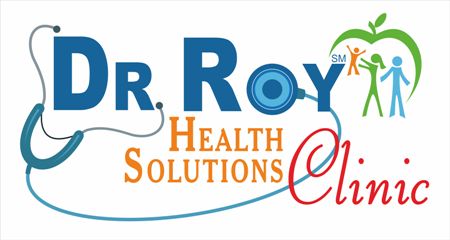 New Insights On Air Pollution & Allergy:
The Brazilian Reality
SANTA CASA DE SÃO PAULO MEDICAL SCHOOL
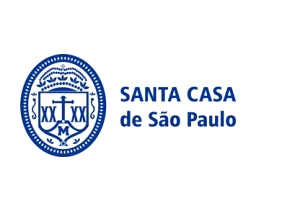 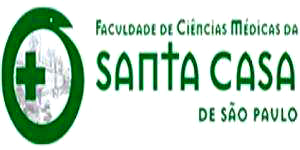 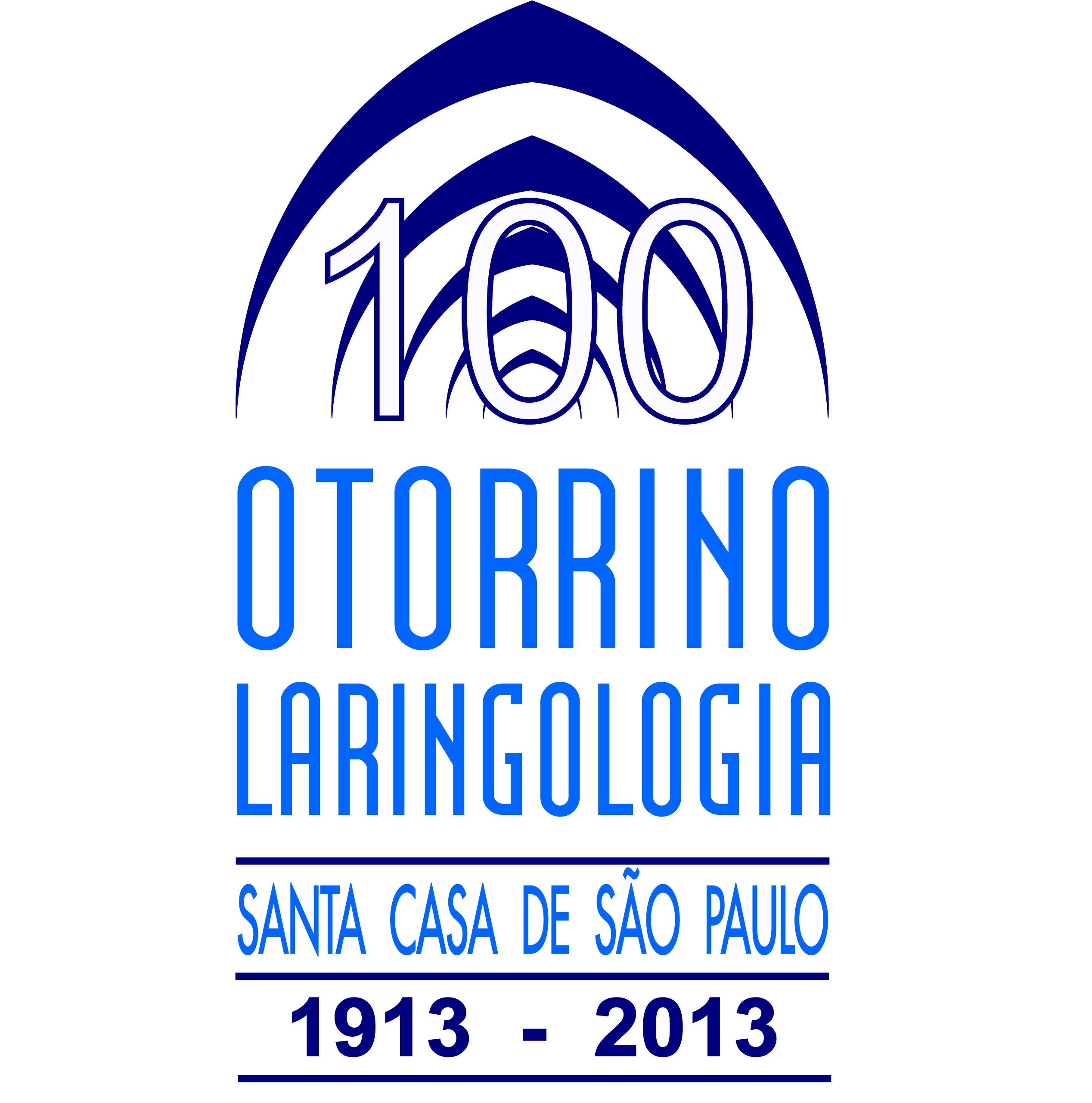 DEPARTMENT OF OTORHINOLARYNGOLOGY
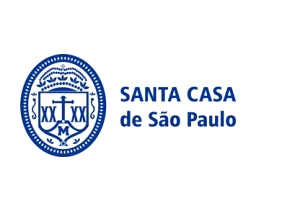 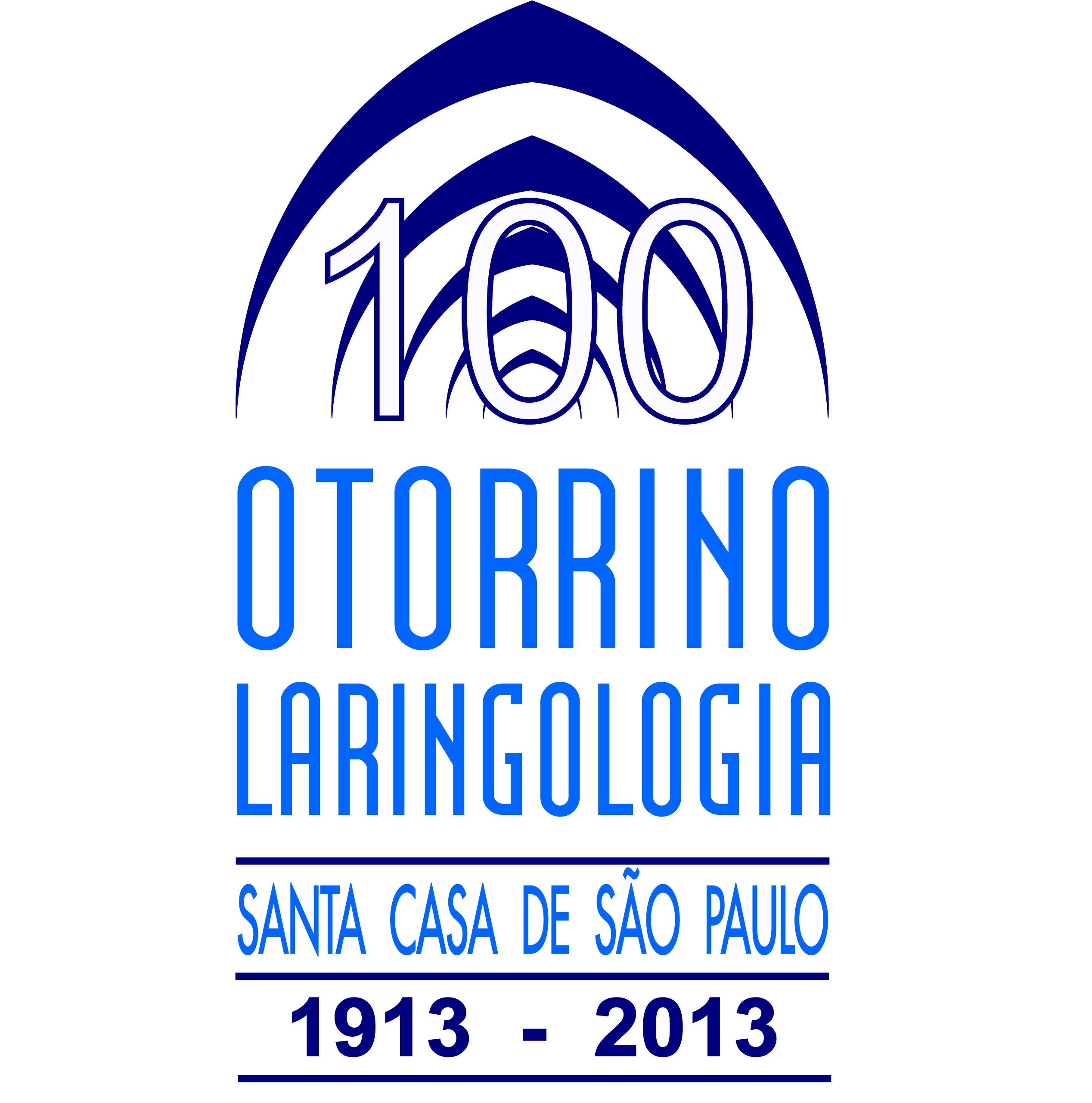 BREATHING
10 to 15 thousand air liters per day
Millions of suspended particles
Organic and volatile compounds
Airway -  Nose -  Lungs
Particle retention
Allergic reactivity
AIR POLLUTION
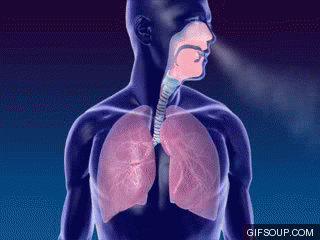 Ganong’s Review of  Medical Physiology -  24th ed. – Section VI – Respiratory Physiology
INDUSTRIAL REVOLUTION18th CENTURY
Increase on air pollution
Mineral coal
Oil derivatives (gasoline and diesel)
“Progress”       living with air pollutants

Are we able to leave fossil fuels aside?
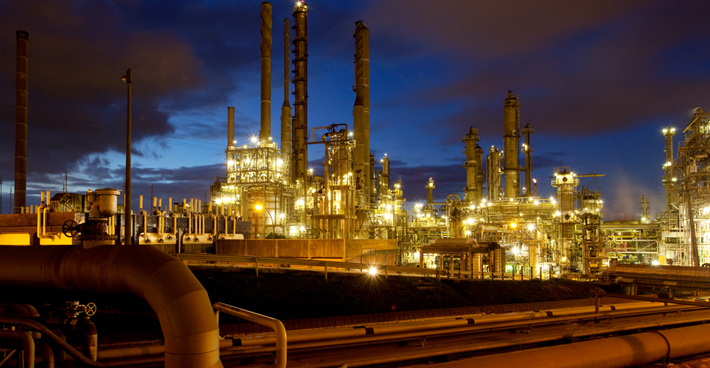 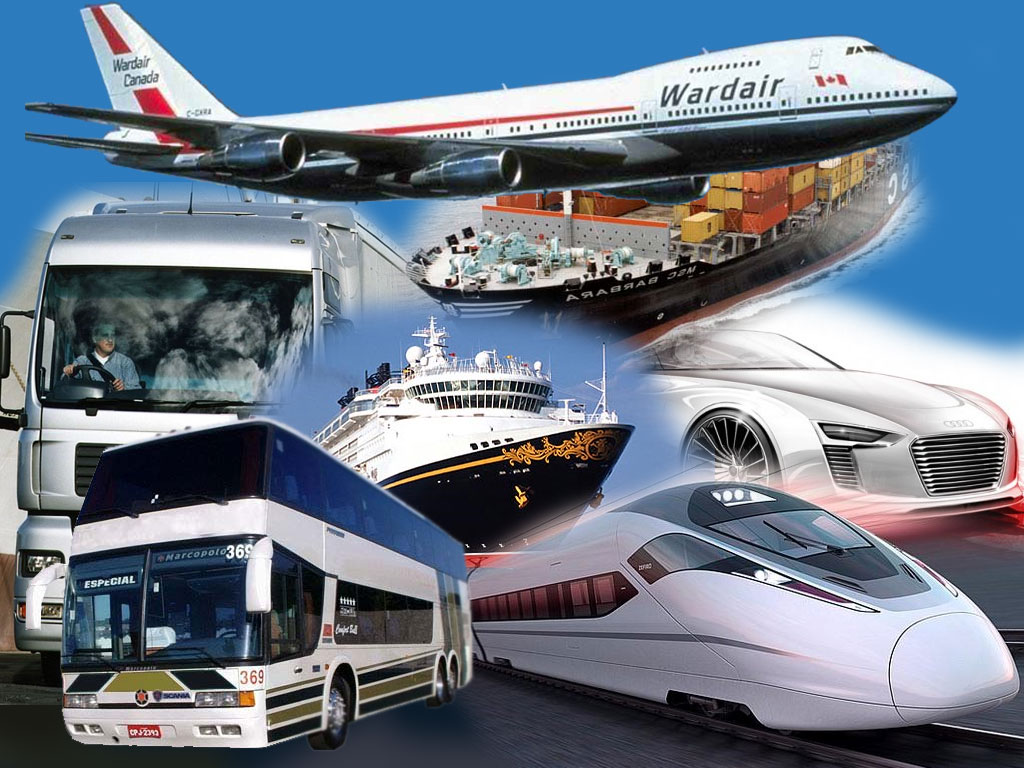 AIR POLLUTION
World biggest cities
Among the most polluted in the world:

São Paulo


Tokyo
New York
Mexico City
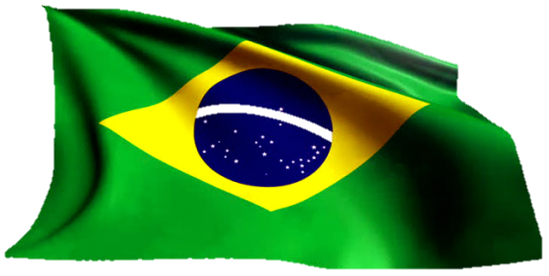 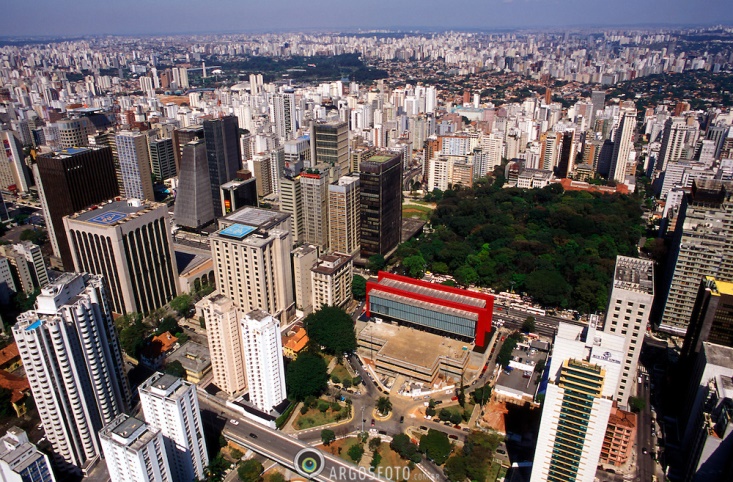 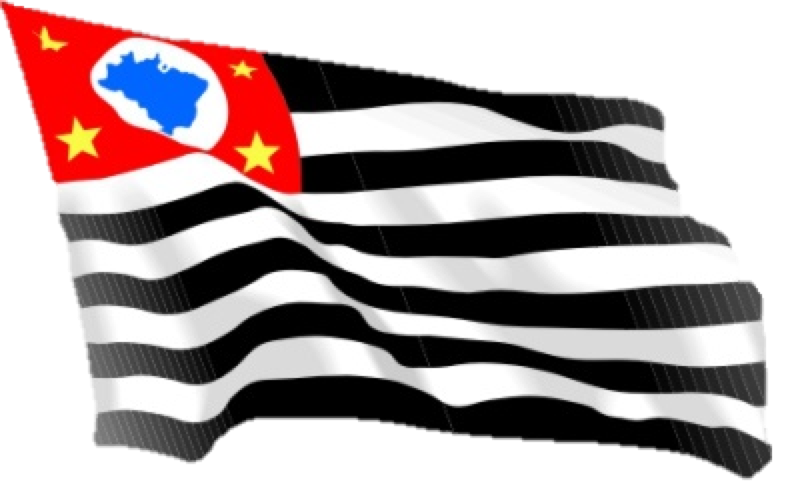 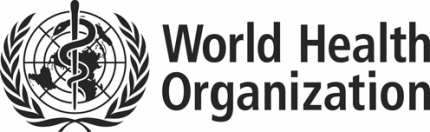 4.3 million deaths occur each year from exposure to household (indoor) air pollution 
3.7 million deaths each year are attributable to ambient (outdoor) air pollution 

Exposure to air pollutants (including fine particulate matter) is a leading risk factor for noncommunicable diseases in adults:
Ischemic heart disease
Stroke
Chronic obstructive pulmonary disease
Asthma
Cancer

Air pollution poses a considerable health threat to current and future generations
World Health Organization - Sixty-eighth World Health Assembly – Agenda item 14.6 – 2015/05/26
ALLERGY IN BRAZIL
1970 – 96.06 million inhabitants
10% of allergic people = 9 million
Economic miracle

1990= 149.6 million inhabitants
20% of allergic people = 29 million

2016= 206 million inhabitants
30 to 35% of allergic people = 61.8 million
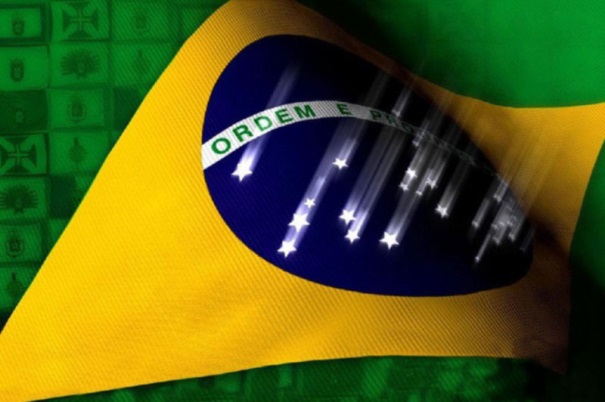 Brazil, Ministry of Health – Hospital Information System of the Unified Health System - DataSUS
AIR POLLUTION AND DEATH
Air pollution will cause 250,000 deaths in the next 15 years in the State of São Paulo

25% of them only in the city of São Paulo
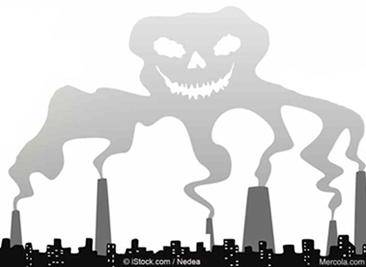 Health and sustainability Institute - 2014 - Projection of mortality, hospital admissions in public and public spending on health as result of air pollution, in the State of São Paulo from 2010 to 2030
AIR POLLUTION AND DEATH
Particulate material in the air

90% from motor vehicles

It will bring 1 million people to hospitalizations

Will cause public spending over US$ 450 million
Correia-Deur JE, Claudio L, Imazawa AT, Eluf-Neto J. Variations in peak expiratory flow measurements associated to air pollution and allergic sensitization in children in Sao Paulo, Brazil. Am J Ind Med. 2012;55(12):1087-98
AIR POLLUTION AND DEATH
Rio de Janeiro
2006 to 2012
31,194 deaths
65,102 hospitalizations on public health system
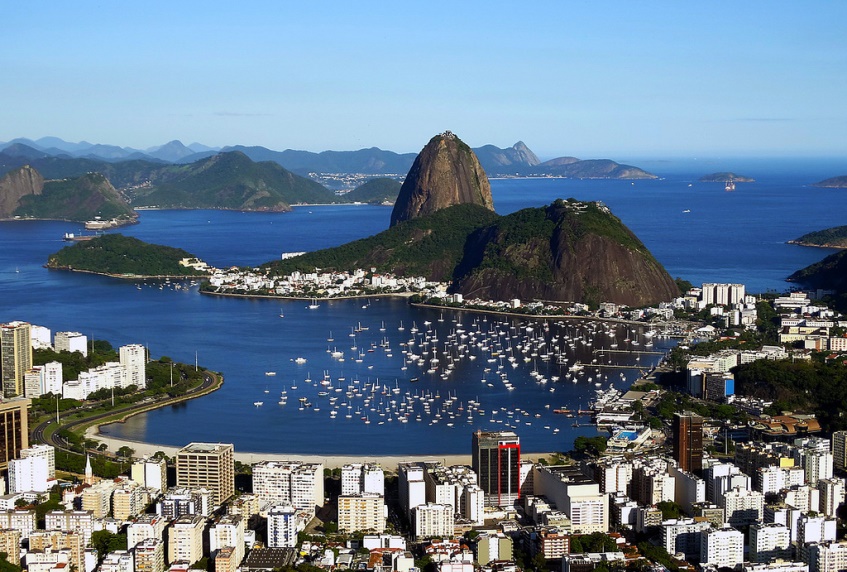 The Brazilian Institute of Geography and Statistics (IBGE), Board of Research, Coordination of Work and Income
 National Health Research – 2013
COMPARISON WITH AIR POLLUTION STANDARDS SET BY WHO AND BY THE UNITED STATES AND EUROPE
Brazil, Institute of Energy and Environment - Air quality standards - Comparative experience of Brazil, USA  and European Union - 2012
ALLERGY IN BRAZIL
25% of children between 6 and 14 years old have asthma
Brazil holds the 8th place in the world in Asthma
376,672 hospitalizations caused by asthma in the public health system
3rd cause of hospitalization 
Pneumonia
Cancer
Asthma
Cost = US$ 64.5 million
56,000 deaths / year due to respiratory diseases
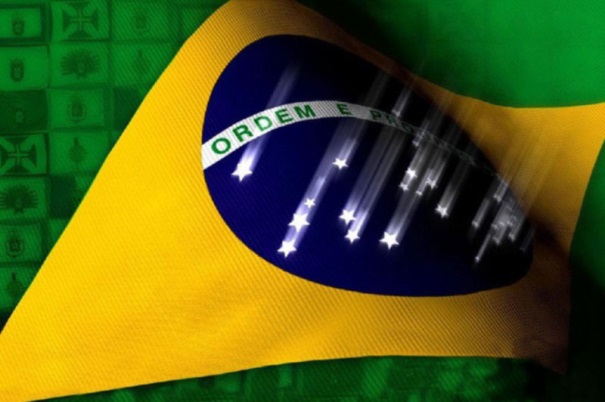 International Study on Asthma and Allergies in Childhood (ISAAC)  - 1998 / 2003 / 2006
PREVALENCE OF DISEASES IN BRAZIL
ARTERIAL HYPERTENSION ….……. 21.4%
HIGH CHOLESTEROL ……….………. 12.5%
DIABETES MELLITUS …….…………... 6.2%
ASTHMA …………………….…………… 4.4%
CARDIOVASCULAR DISEASES .…….. 4.2%
CANCER ……………………….………… 1.8%
STROKE …………………………………. 1.5%
The Brazilian Institute of Geography and Statistics (IBGE), Board of Research, Coordination of Work and Income
 National Health Research – 2013
ASTHMA IN BRAZILNATIONAL HEALTH RESEARCH - 2013
Proportion of persons of 18 years of age or older who reported medical diagnosis of asthma, with indication of the confidence interval of 95%, according to the major regions-2013
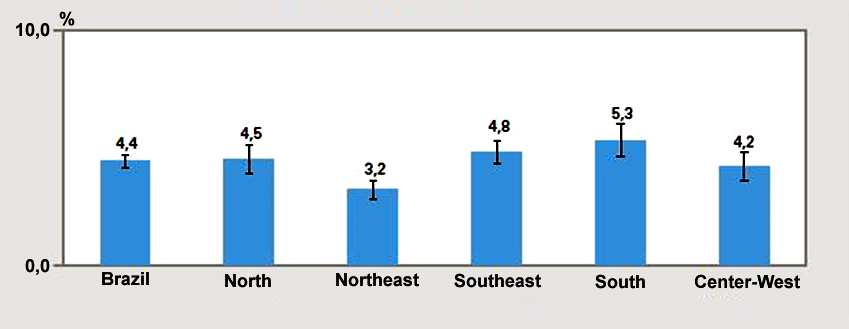 The Brazilian Institute of Geography and Statistics (IBGE), Board of Research, Coordination of Work and Income
 National Health Research – 2013
9 MILLION PEOPLE WITH ASTHMA IN BRAZIL
Over 18 years old
38.2% (34.7% to 41.6%) presented asthma symptoms in the last 12 months
15.7% - asthma with activities limitation
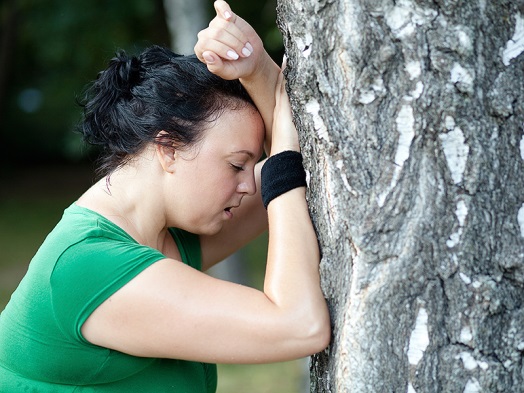 The Brazilian Institute of Geography and Statistics (IBGE), Board of Research, Coordination of Work and Income
 National Health Research – 2013
ASTHMA
Symptoms related to active asthma
Average prevalence
19.0 % adolescents
24.3% school children
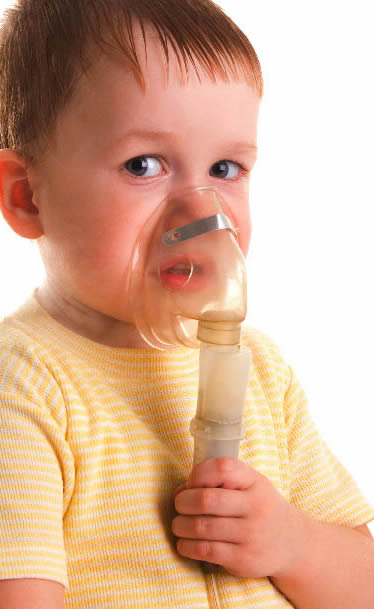 International Study on Asthma and Allergies in Childhood (ISAAC)  - 1998 / 2003 / 2006
RISK FACTORS FOR WHEEZING
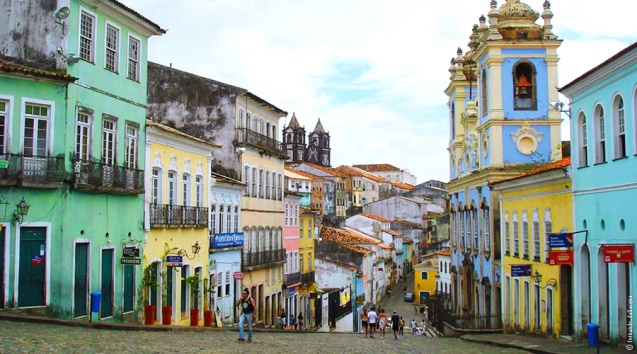 City of Salvador -  BA
Tropical South American Region
Wheezing          	important cause of visits to emergency 			in childhood
1,534 children <4 years old
501 with wheezing episodes in the last 12 months 
Average of 3 episodes
Maternal atopy          more recurrent wheeze and asthma
Smoking at home        more occasional wheezing
Reis GG, Miranda VM, Cardoso MR, Solé D, Barral A, Nascimento-Carvalho CM. Prevalence and risk factors for wheezing in Salvador, Brazil: a population-based study. QJM. 2015 Mar;108(3):213-8
ASTHMA AND AIR POLLUTANTS
São José dos Campos – SP
600,000 inhabitants  (between SP and RJ cities)
Strong correlation between hospitalizations and the pollutants particulate matter and sulfur dioxide
Increases in the concentrations of these pollutants elevate the risk of hospitalization between 8% and 19%.
Amâncio CT, Nascimento LF. Asthma and ambient pollutants: a time series study. Rev Assoc Med Bras. 2012; 58(3):302-7
POLLUTANT VALUES (mg/m3)SÃO JOSÉ DOS CAMPOS – SP
Particulate matter
Sulfur dioxide
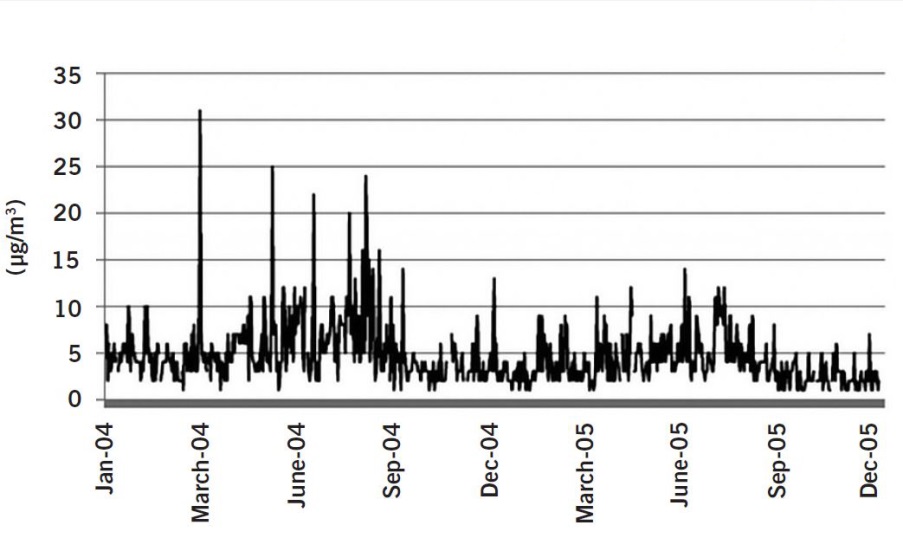 Ozone
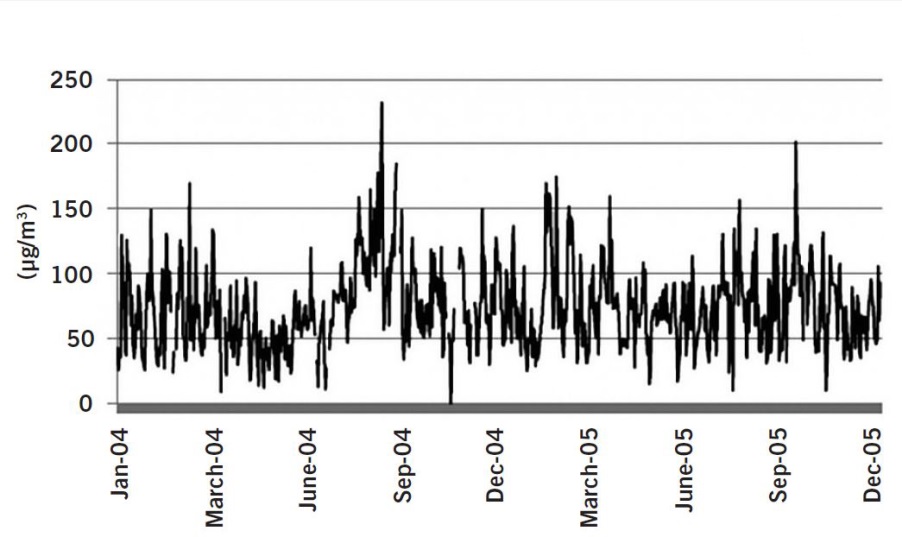 2004 to 2005
841 hospitalizations
III BRAZILIAN CONSENSUS ON RHINITIS
Brazilian Association of E. N. T. and Cervicofacial Surgery - III Consenso Brasileiro sobre Rinites – Braz J Otorhinolaryngol. 2012, 75(6)
OTORHINOLARYNGOLOGY OFFICES
Over 50% of the patients complain of allergic rhinitis symptoms




20% of the patients with medical diagnosis of allergic rhinitis have asthma symptoms associated
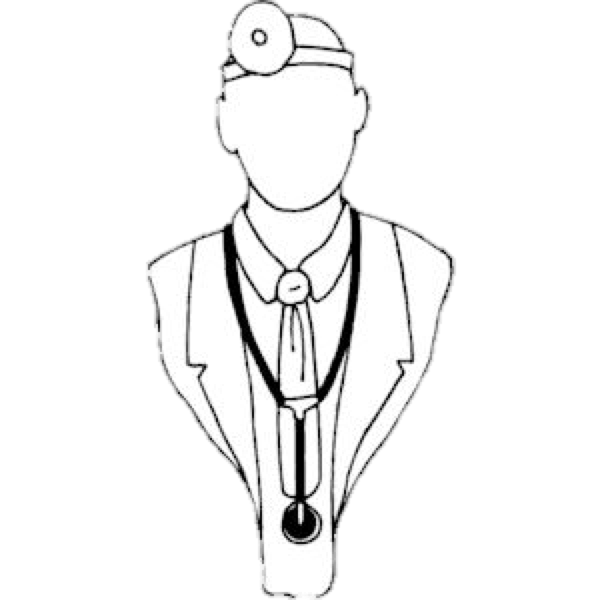 PREVALENCE OF PERENNIAL AND SEASONAL ALLERGIC RHINITIS
Nasal symptoms without flu (once in lifetime)
56% in children
66% in adults
Last 12 months
47% in children
65% in adults
Medical diagnosis of allergic rhinitis
19% in children
42% in adults
Nasal and ocular symptoms in the last 12 months
28% in children
47% in adults
Esteves PC, Rosario Filho NA, Trippia SG, Caleffe LG.Prevalence of perennial and seasonal allergic rhinitis with atopic sensitization to Dermatophagoides pteronyssinus (Dp) and Lolium multiflorum (LOLIUM) in schoolchildren and adults in Curitiba. Rev Bras Alerg Imunopatol.2000, 23(6).
PREVALENCE OF ASTHMA AND ALLERGIC DISEASES IN ADOLESCENTS
20,099 adolescents (13 to 14 years old) 
ISAAC Written Questionnaire
N / NE / S / SE of Brazil
Asthma= 17.5%  (4.7% severe asthma)
Nasal symptoms of rhinitis / rhino conjunctivitis
Atopic eczema
Higher prevalence in regions closer to the Equator
Solé D, Rosário Filho NA, Sarinho ES, Camelo-Nunes IC, Barreto BA, Medeiros ML, et al. Prevalence of asthma and allergic diseases in adolescents: nine-year follow-up study (2003-2012). J Pediatr (Rio J). 2015;91:30---5.
PREVALENCE OF ASTHMA AND ALLERGIC DISEASES IN ADOLESCENTS
PREVALENCE OF RESPIRATORY DISEASES ASSOCIATED WITH AIR POLLUTION
Ribeirão Preto (NE of SP) -  650,000 inhabitants
Tropical wet climate / dry winter
Questionnaire based on ISAAC
Comparison of 2 schools (children 6 to 7 y.o.)
Asthma = 14.4%
Allergic Rhinitis = 43.2%
Allergic Eczema = 26.6%
Nicolussi FH, Santos AP, André SC, Veiga TB, Takayanagui AM, Air pollution and respiratory allergic diseases in schoolchildren. Rev Saúde Pública. 2014 Apr;48(2):326-30.
PREVALENCE OF RESPIRATORY DISEASES ASSOCIATED WITH AIR POLLUTION
RESPIRATORY ALLERGY IN BRAZIL
Non-allergic parents = 15% risk for allergy

Allergic parents = 70% risk for allergy

Substitution of breast milk for cow's milk
higher production of IgE
greater risk of respiratory allergy
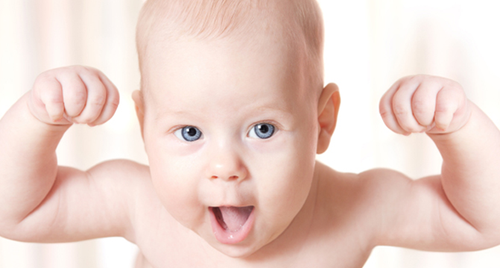 TRIGGERING FACTORS IN BRAZIL
Mites
Fungi
Cockroaches
Domestic animals (hair, saliva and urine)
Pollen
Cigarette smoke
Cooking gas
Organic solvents
Detergents
Perfumes
Food Dyes
Reis,A.P. Environmental control in allergic diseases what is yes and what is not . Rev. bras. alerg. imunopatol. 1998; 21(4):112-21.
HOUSEHOLD DUST MITES
Dermatophagoides pteronyssinus
Dermatophagoides farinae
Blomia tropicalis
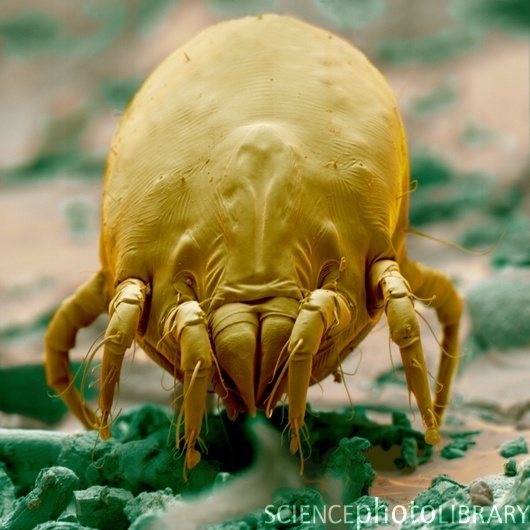 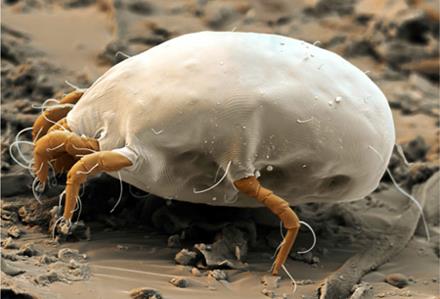 Reis,A.P. Environmental control in allergic diseases what is yes and what is not . Rev. bras. alerg. imunopatol. 1998; 21(4):112-21.
HOUSEHOLD DUST MITES
Dark environments
Temperature between 21 and 28 ºC
Relative humidity around 70%
They feed on human skin flaking and domestic animals – fungi - food scraps
Reis,A.P. Environmental control in allergic diseases what is yes and what is not . Rev. bras. alerg. imunopatol. 1998; 21(4):112-21.
HOUSEHOLD DUST MITES
Mattresses and pillows
1 double bed has about 5,000 mites / dust gram or about 2,000,000 mites and 60,000,000 fecal acorns
Movement leads to dispersion in the indoor air
Inhalation
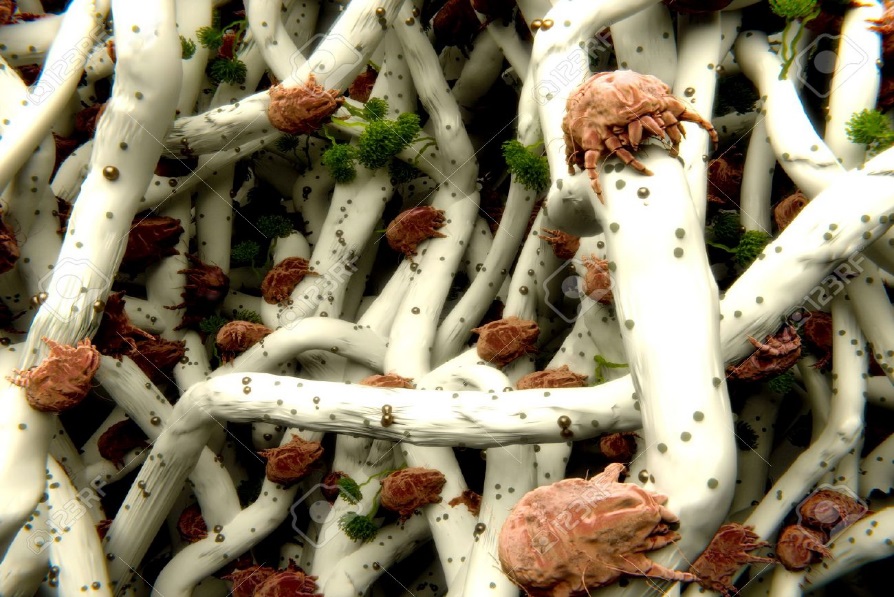 Reis,A.P. Environmental control in allergic diseases what is yes and what is not . Rev. bras. alerg. imunopatol. 1998; 21(4):112-21.
HOUSEHOLD FUNGI
Cladosporium sp
Aspergillus sp
Alternaria sp
Penicillium notatum
Reis,A.P. Environmental control in allergic diseases what is yes and what is not . Rev. bras. alerg. imunopatol. 1998; 21(4):112-21.
MOLD
Excessive moisture (walls / floors / ceilings)
Hydraulic leaks
Indoor plants
Low Socio-Economic Level
Poor quality of some 
residences
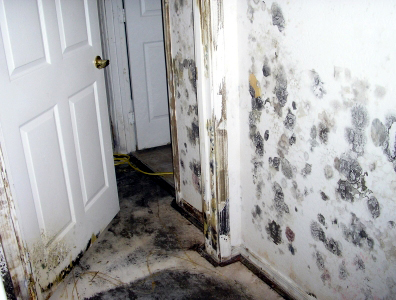 Reis,A.P. Environmental control in allergic diseases what is yes and what is not . Rev. bras. alerg. imunopatol. 1998; 21(4):112-21.
COCKROACHES
Less-favored social classes
Proteins of flaking and body decomposition
Fecal material
Accumulation of garbage -  large cities
Areas without sanitation
Packaging
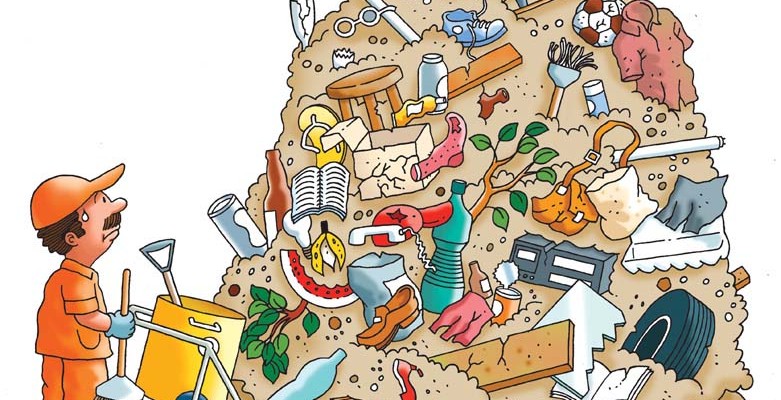 Reis,A.P. Environmental control in allergic diseases what is yes and what is not . Rev. bras. alerg. imunopatol. 1998; 21(4):112-21.
MITES -  MOLD - COCKROACHES
Allergen material dispersion in the air
Moving objects
Curtains
Carpets / Rugs
Clothes stored for long times
Cleaning with feather duster
Reis,A.P. Environmental control in allergic diseases what is yes and what is not . Rev. bras. alerg. imunopatol. 1998; 21(4):112-21.
POLLEN
The southern region of Brazil
Well defined weather stations
October to December
Allergenic plants cultivation
Lolium multiflorum
Common association of allergic rhinitis and allergic conjunctivitis
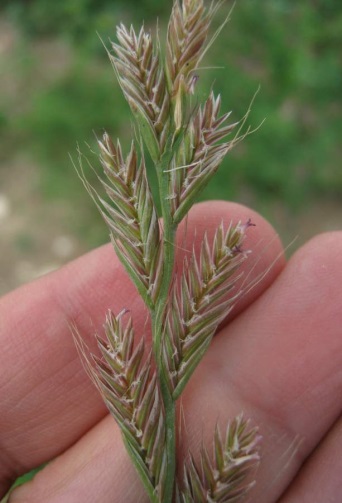 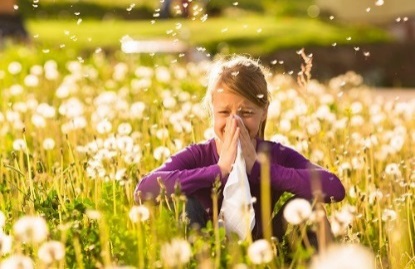 Esteves PC, Rosario Filho NA, Trippia SG, Caleffe LG.Prevalence of perennial and seasonal allergic rhinitis with atopic sensitization to Dermatophagoides pteronyssinus (Dp) and Lolium multiflorum (LOLIUM) in schoolchildren and adults in Curitiba. Rev Bras Alerg Imunopatol.2000, 23(6).
SICK BUILDING SYNDROME
Estimated 20 to 30% of workers in office buildings to have symptoms attributable to bad indoor air quality
Estimated cost of 22 billion dollars annually
In the city of São Paulo, 34.7% of symptoms related to Sick Building Syndrome
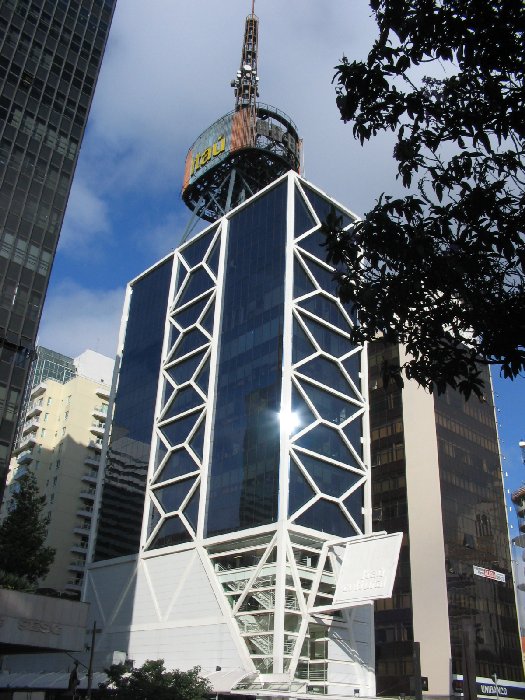 Boechat JL, Rios JL. Indoor pollution. Rev.Bras Alerg Imunopatol. 2011, 34(3): 83-9
TOBACCO SMOKE
SMOKING IN BRAZIL
15% (31.9 million people)
19.2% men
11.2% women
40 to 59 years old
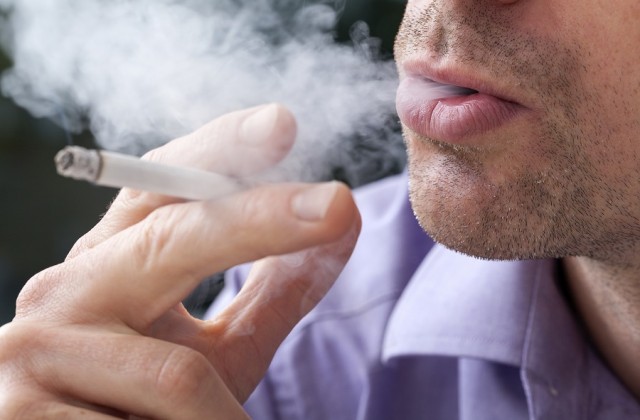 The Brazilian Institute of Geography and Statistics (IBGE), Board of Research, Coordination of Work and Income
 National Health Research – 2013
EXPOSURE TO TOBACCO SMOKE
At home = 10.7%
Men -  9.5%
Women -  11.7%
18 to 24 years old
At work = 13.5%
Men - 16.9%
Women - 10.4%
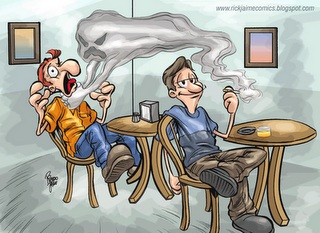 PARENTAL SMOKING PATTERNS AND THEIR ASSOCIATION WITH WHEEZING IN CHILDREN
Children  - 6 to 23 months of age
Exposure to tobacco smoke leads to increased risk of wheezing syndrome
The greater the number of cigarettes smoked at home, the greater the risk of respiratory allergy symptoms
Schvartsman C, Farhat SC, Schvartsman S, Saldiva PH. Parental smoking patterns and their association with wheezing in children. Clinic (São Paulo). 2013 Jul;68(7):934-9
POLLUTION FROM MOTOR VEHICLES
Brazil - National Department of Transit - DENATRAN
POLLUTION FROM MOTOR VEHICLES
Brazil - National Department of Transit - DENATRAN
POLLUTION FROM MOTOR VEHICLES
Smoke from exhausts:
Ozone, Nitrogen oxides and Sulphur dioxide
Induces higher formation of IgE
Greater adherence of allergens to the respiratory epithelium
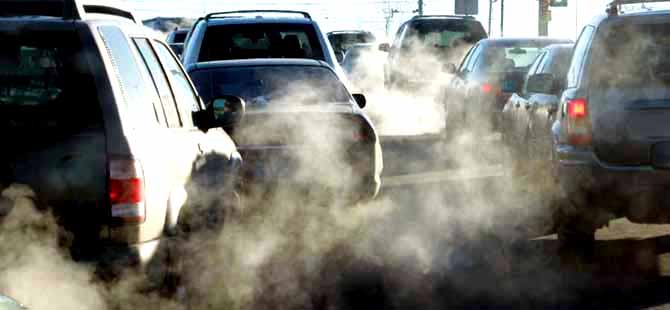 POLLUTION FROM MOTOR VEHICLES
As an attempt to reduce air pollution by motor vehicles, the city of São Paulo adopted the road space rationing
Every week day, a different group of vehicles may not circulate in the expanded city center between 7:00 AM  and  10:00 AM  and between 5:00 PM and 8:00 PM
AIR QUALITY
2011 survey by the World Health Organization
91 countries
quantity of particulate material present in the air
Mainly produced by the burning of fossil fuels
gasoline and diesel oil
 WHO Recommendation - less than 10 µg/m³
Levels above 20 µg/m³ can cause serious health problems in the population, mainly the respiratory diseases
Brazil
48th place
Average 40 µg/m³ of particulate matter suspended in the air
World Health Organization - Global Health Observatory data repository – Exposure - City level 2011
NATIONAL AIR QUALITY STANDARDS
Brazil, National Council for the Environment (CONAMA) Resolution no. 03 -  1990/06/28
Air Quality Standards  – State of São Paulo
Government of the State of São Paulo - Environmental Company of the State of São Paulo, CETESB - 2015
POLLUTION CAUSES STATE OF SÃO PAULO
Government of the State of São Paulo – Decree No. 59,113 – 2013/04/23 - CETESB
GREENHOUSE GASES
1 - GWP= Global Warming Potential.
 
2 - Only the greenhouse gases family defined in the Kyoto Protocol were considered.
 
3 - Gg (Gigagram). 1 Gg is equivalent to 10³ tons of pollutant gas

                        Brazil - Ministry of Environment -  2009/10/02
GREENHOUSE GASES IN BRAZIL
Instituted by law No. 12187, of 2009, the National Policy on Climate Changes formalized the voluntary commitment of Brazil before the United Nations to reduce greenhouse gas emissions
The goal is to cut between 36.1% and 38.9% of greenhouse gas emissions until 2020
Brazil. Ministry of Environment. Greenhouse gas emissions.     www.mma.gov.br/mma-em-numeros/emissoes-de-gee
GREENHOUSE GASES IN BRAZIL
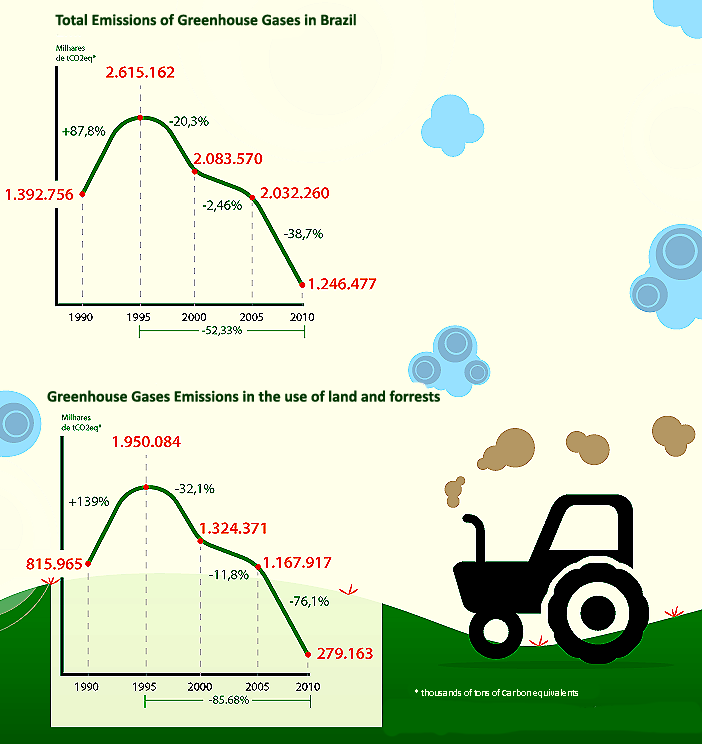 Brazil. Ministry of Environment. Greenhouse gas emissions.     www.mma.gov.br/mma-em-numeros/emissoes-de-gee
SUGAR CANE BURNING POLLUTION AND RESPIRATORY SYMPTOMS IN SCHOOLCHILDREN IN MONTE APRAZÍVEL, SOUTHEASTERN BRAZIL
Questionnaires containing the asthma and rhinitis components of ISAAC 
Asthma =  11%
Allergic Rhinitis = 33.2%
Wheezing (12 months) = 10.6%
Rhinitis symptoms were more frequent from June to October
sugarcane harvest season
cane trash burn
Riguera D, André PA, Zanetta DM. Sugar cane burning pollution and respiratory symptoms in schoolchildren in Monte Aprazível, Southeastern Brazil. Rev Saúde Pública. 2011;45(5):878-86
PEAK EXPIRATORY FLOW MEASUREMENTS AND AIR POLLUTION AND ALLERGIC SENSITIZATION IN  CHILDREN IN SAO PAULO, BRAZIL
Decrements in PEF were observed with previous 24-h average exposure to air pollution
	(associated mainly with PM10, NO2 and O3)
Allergic sensitized children tended to present larger decrements in the PEF measurements 
	(not statistically different from the non-allergic 	sensitized)
Daily exposure to air pollution can be responsible for a chronic inflammatory process that might impair their lung growth and later their lung function in adulthood
Correia-Deur JE, Claudio L, Imazawa AT, Eluf-Neto J. Variations in peak expiratory flow measurements associated to air pollution and allergic sensitization in children in Sao Paulo, Brazil. Am J Ind Med. 2012;55(12):1087-98
FACTORS INFLUENCING ATMOSPHERIC POLLUTION
Weather
Temperature
Winds
Rain
Topographical Conditions
TEMPERATURE
Highest Altitude        lowest temperature
Greater dispersion of pollutants

Hot air between two layers of cold air
Stagnation of pollutants
Thermal inversion        more allergy symptoms
THERMAL INVERSION
RAIN
Retention of pollutants
Formation of the raindrops
Washing the pollutants to soil
Easy disposal of large particles
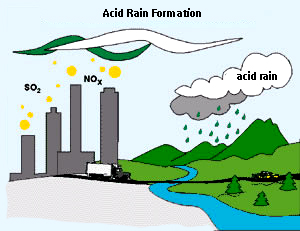 WINDS AND TOPOGRAPHY
Greater dispersion of pollutants

Winds carry the pollution away

Topography can influence the movement of air masses
Sea Breeze
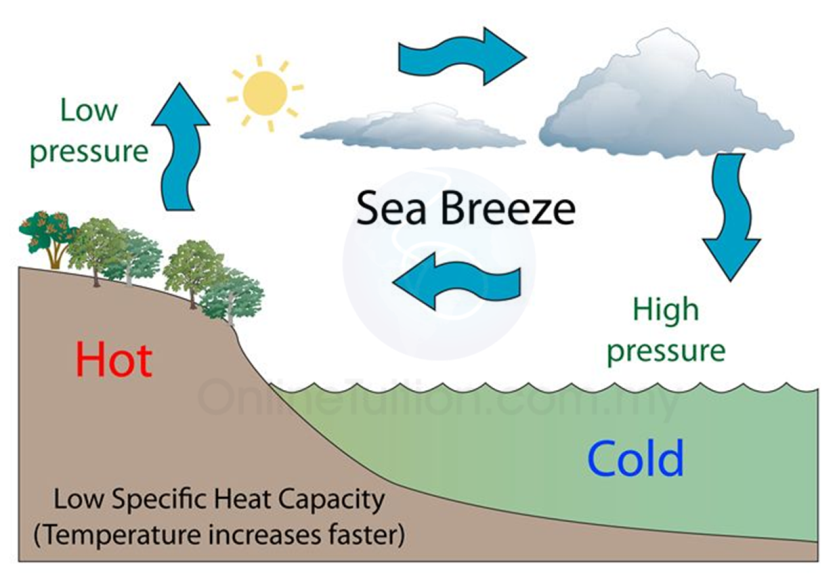 BRAZIL COAST
9198 Km of coastline

273 coastal cities

Best dispersion of pollutants?
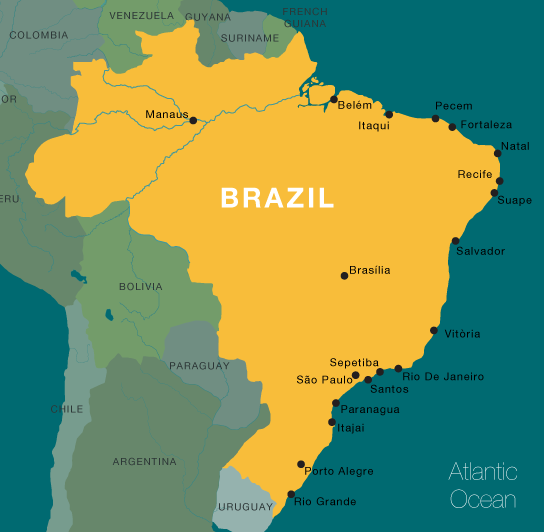 HOWEVER…
Rio de Janeiro -  64 micrograms/m3






Cubatão -  48 micrograms/m3
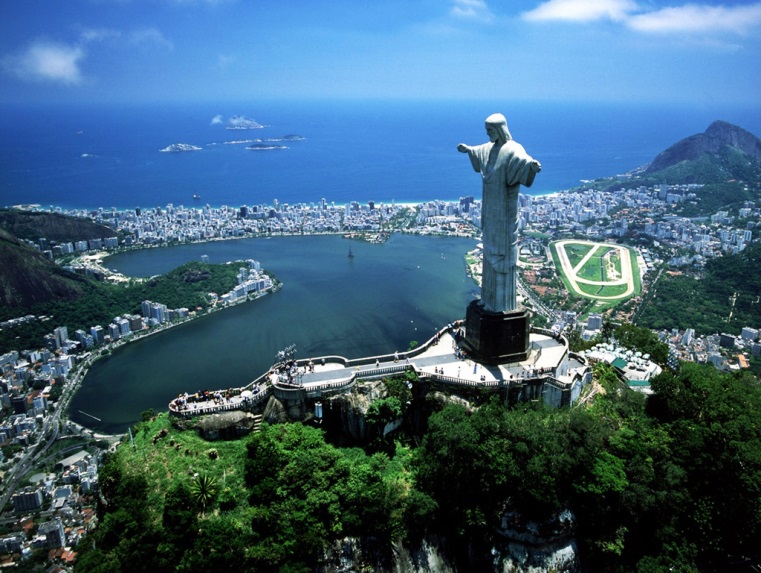 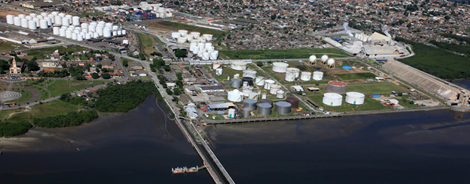 http://www.who.int/entity/phe/health_topics/outdoorair/databases/OAP_database.xls?ua=1
HOWEVER…
São Paulo -  38 micrograms/m3









Curitiba – 29 micrograms/m3
Betim – 22 micrograms/m3
Belo Horizonte -  20 micrograms/m3
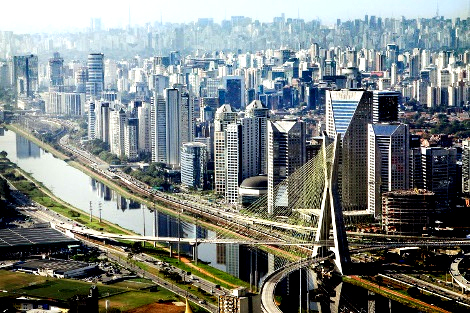 http://www.who.int/entity/phe/health_topics/outdoorair/databases/OAP_database.xls?ua=1
INFLUENCE OF ENVIRONMENT ON RHINITIS AND ASTHMA
Populations in the interior of the Amazon and many rural or less densely populated areas feature less Asthma or Rhinitis symptoms
When they move to large urban centers they frequently develop symptoms of rhinitis and asthma
Individuals who spend more time outdoor have less tendency to present allergy symptoms
- Boechat JL, Rios JL. Indoor pollution. Rev.Bras Alerg Imunopatol. 2011, 34(3): 83-9
- Solé D, Camelo-Nunes IC, Wandalsen GF, Pastorino AC, Jacob CM, Gonzalez C, et al. Prevalence of symptoms of asthma, rhinitis, and atopic eczema in Brazilian adolescents related to exposure to gaseous air pollutants and socioeconomic status. J Investig Allergol Clin Immunol. 2007;17(1):6-13.
INDOOR ENVIRONMENTS - BRAZIL
Air conditioning
Dry air
Lack of cleaning/maintenance of equipment
Cleaning products
Chlorine
Ammonia
Household dust
Rugs/carpets/curtains/blankets
Cosmetics
Perfumes /  aerosols /  shampoos /  soaps
Domestic animals
Especially in the bedrooms
AIR POLLUTION AND ALLERGY
Air pollution is a challenge for the Government and for the population
Treatments with long lasting effects and appropriate control of allergies by air pollution, especially allergic rhinitis and asthma, are challenges for doctors and for the pharmaceutical industry
Improving Quality of Life in Allergic Rhinitis Aggravated by Pollution
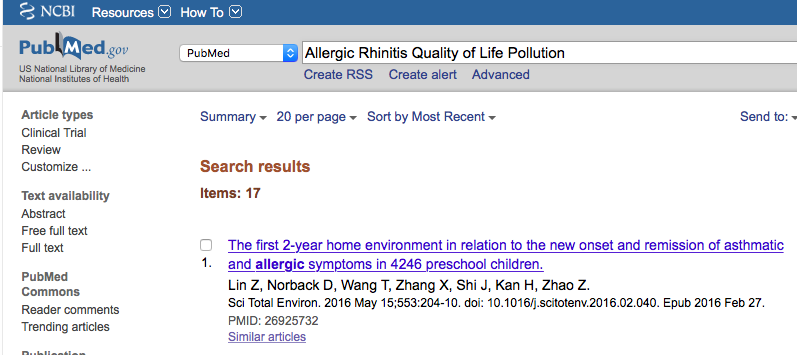